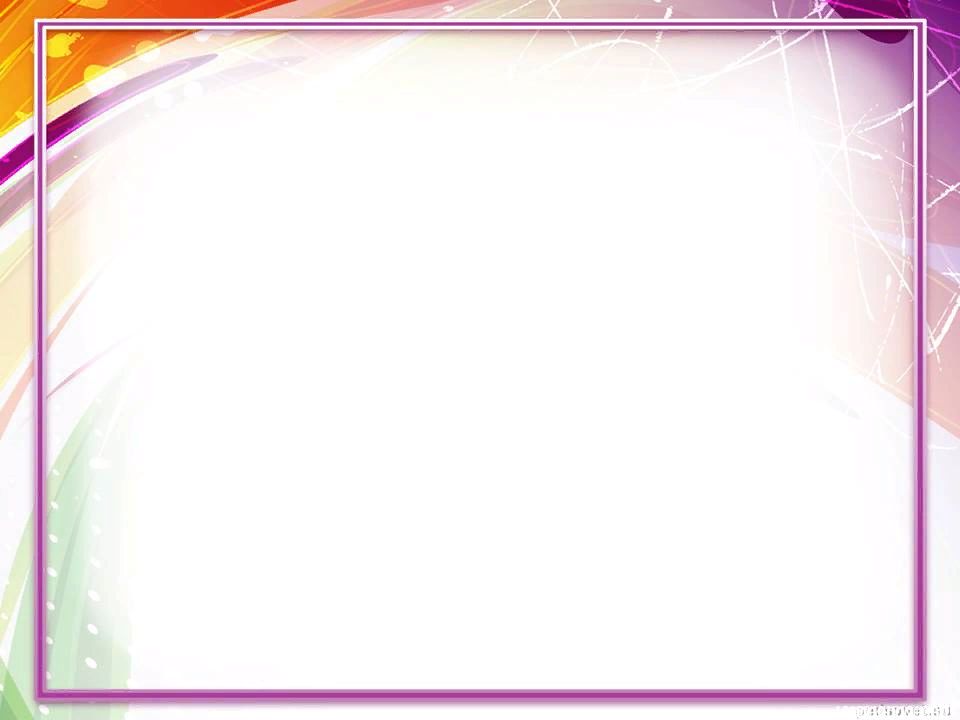 Филиал государственного автономного профессионального образовательного учреждения Башкирский агропромышленный колледж  р.п. Чишмы
Портфолио мастера  производственного обучения 
Галиуллиной
 Елены Анатольевны
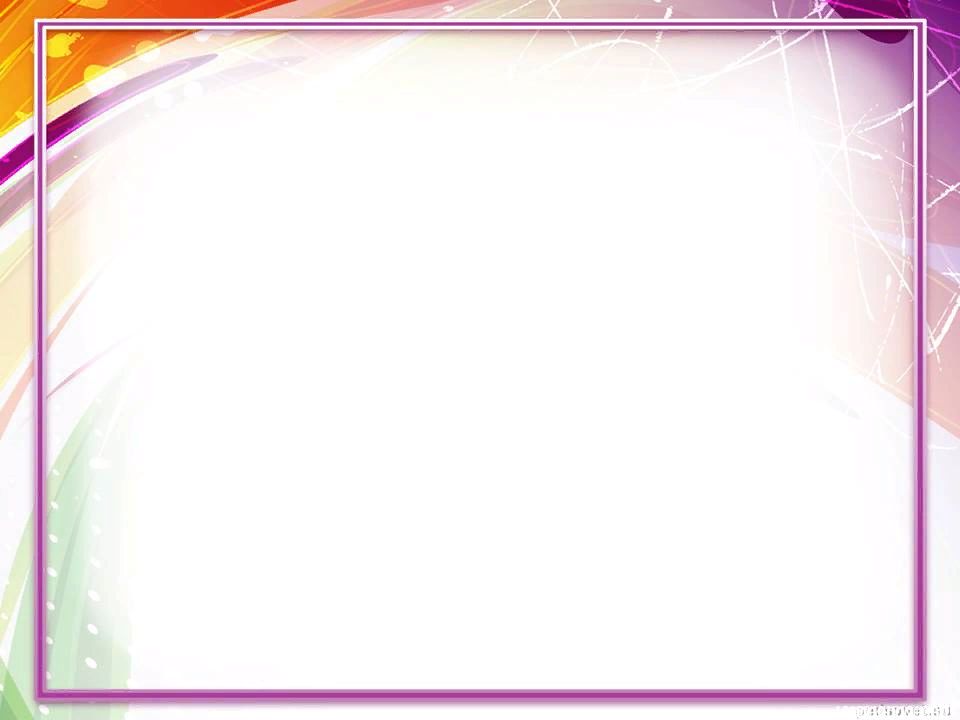 Общие сведения
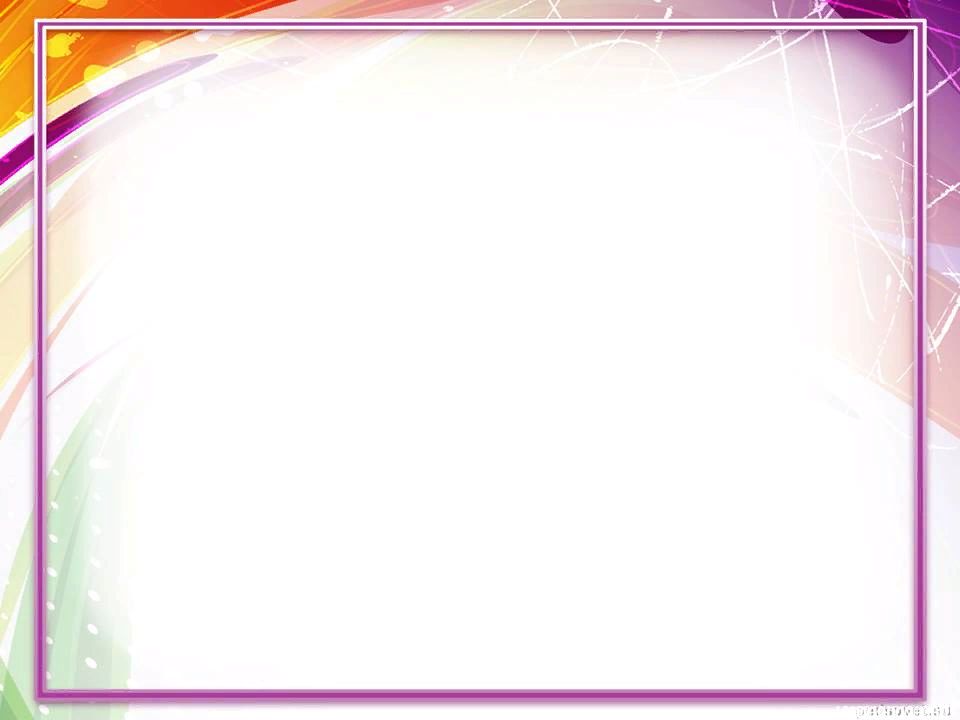 Мое педагогическое кредо
«Мы лишаем детей будущего, 
если продолжаем учить сегодня так, 
как учили этому вчера»
 Джон  Дьюи
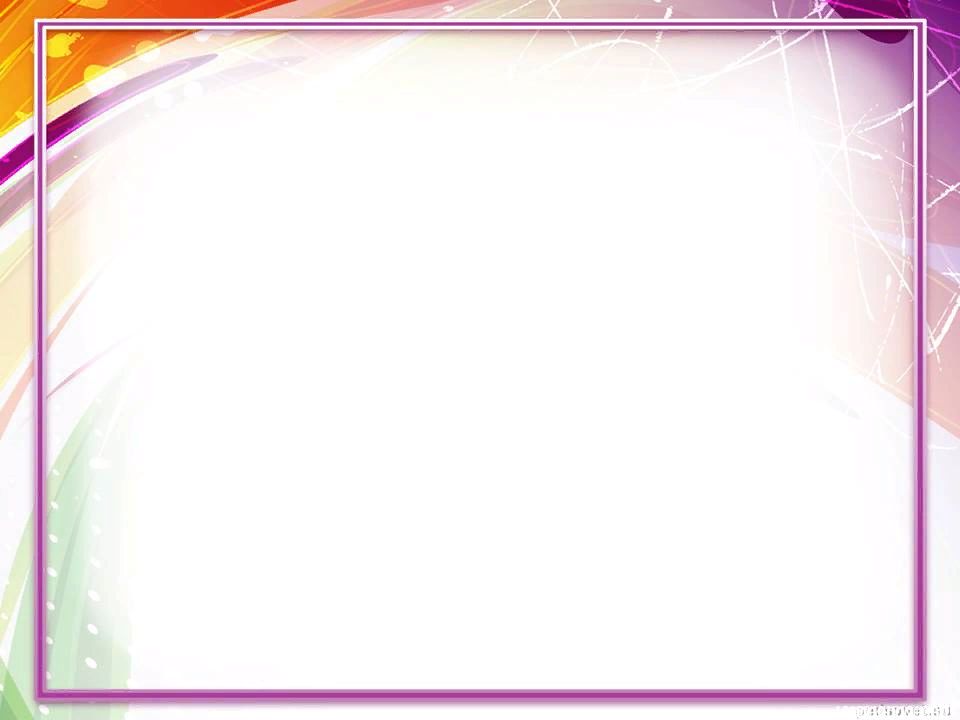 Цели и задачи моей педагогической деятельности
Цель педагогической деятельности 
• Формирование профессиональных компетенций и морально-нравственных качеств студентов, через применение современных образовательных технологий и активизацию самостоятельной деятельности на уроках практического  обучения и во внеурочной деятельности
Основные задачи 
• Развитие конкурентно – способного будущего специалиста, обогащение их профессиональными знаниями, умениями и навыками, активными способами, направленными на профессиональное самопознание и достижение профессиональной деятельности 
• Развитие профессиональных компетенций, эрудиции, творческих начал и культуры личности
Формирование у обучающихся потребности в непрерывном самообразовании, работоспособности, навыков перспективного планирования своей деятельности, самоконтроля и самооценки, как основы и гарантии постоянного саморазвития
Содействие приобретению обучающимися опыта сотрудничества в группе, с наставниками на производстве
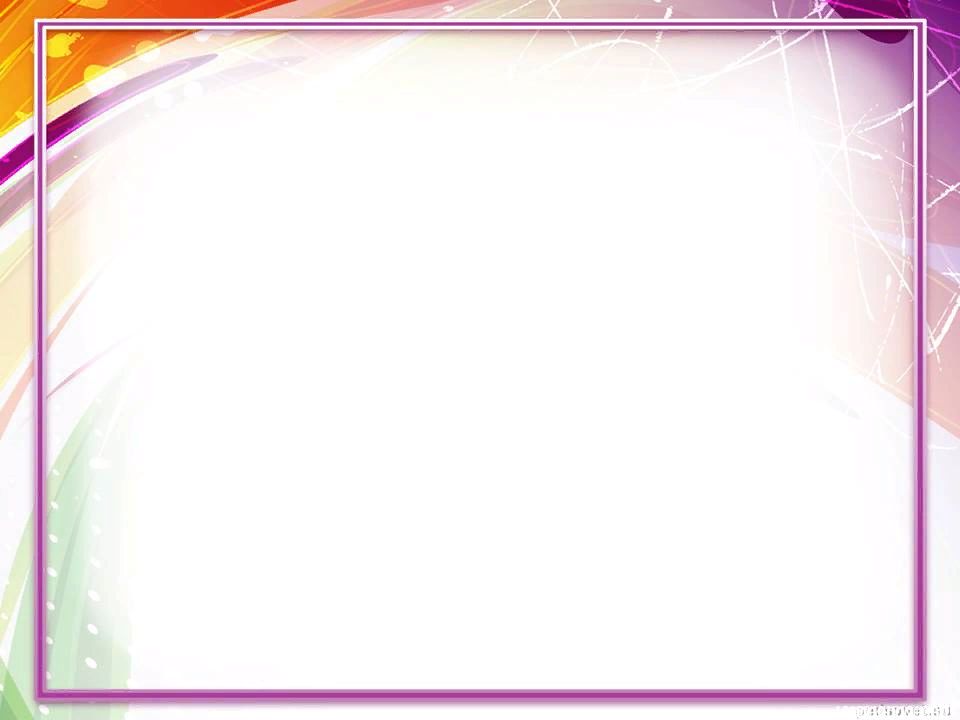 Элементы инновационных образовательныхтехнологий, применяемых в деятельностимастера производственного обучения
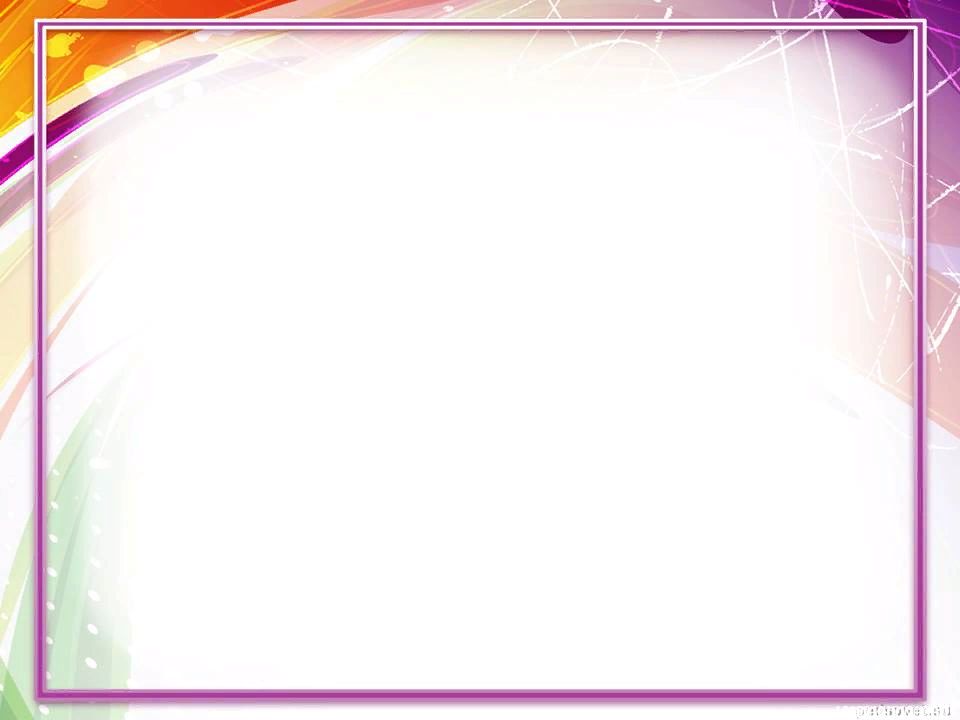 Педагогическая деятельность
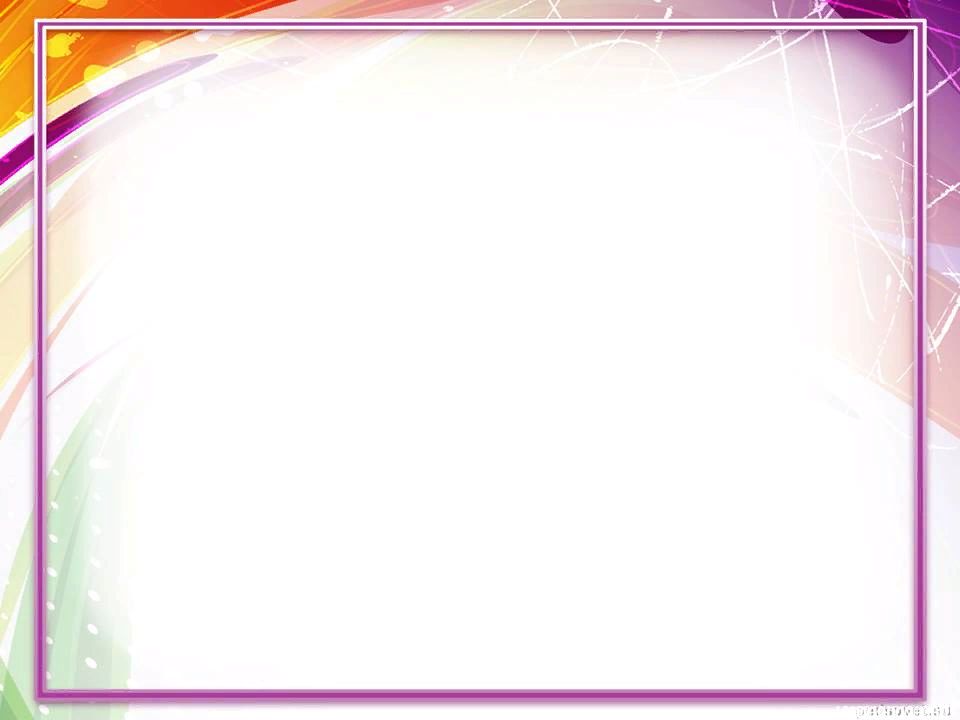 Основные личностные педагогические  ценности
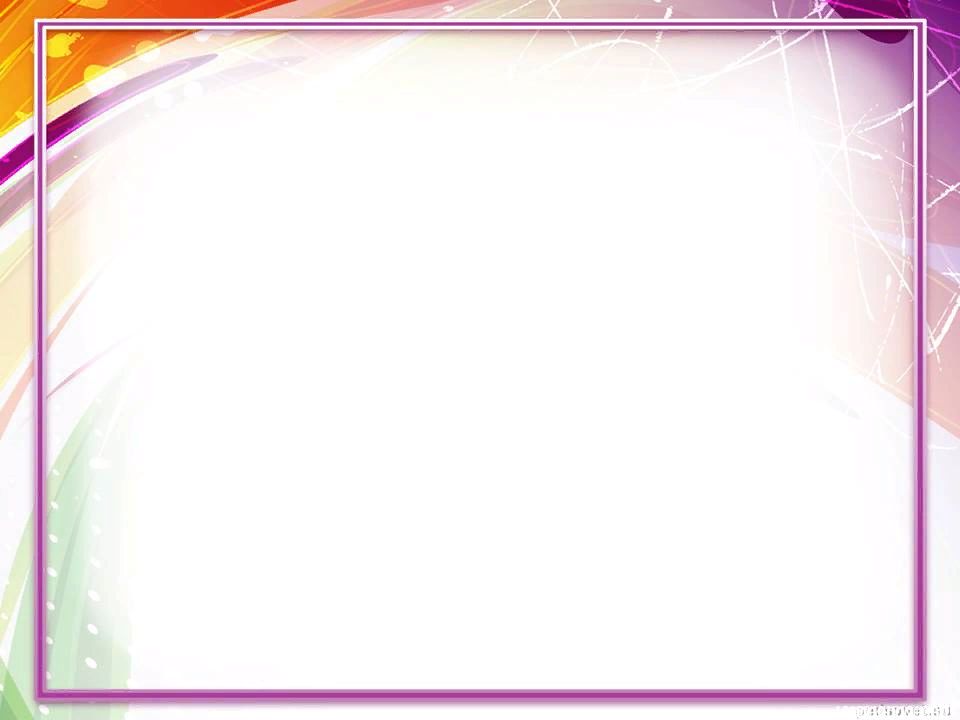 Основные направления работы
Повышение профессионального мастерства педагога
Диагностика личностных и познавательных особенностей обучающихся
Организация мониторинга результативности образовательного процесса
Разработка учебно-программной документации
Развитие творческих способностей обучающихся
Инновационная деятельность педагога
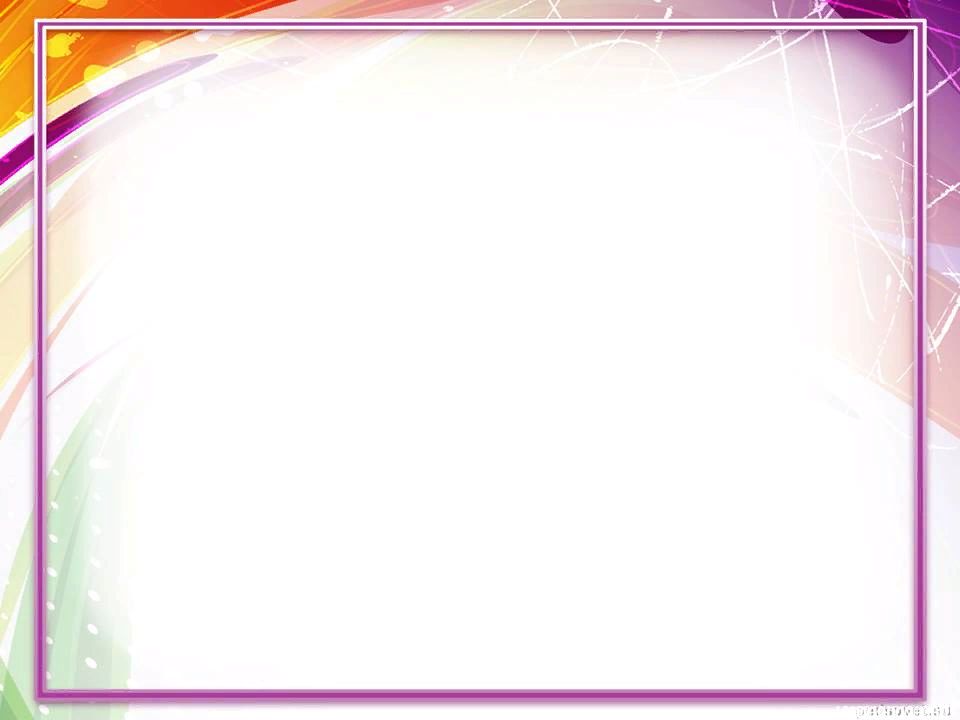 Повышение педагогической  квалификации
«Эксперт демонстрационного экзамена по стандартам Worldskills, специализация «Кондитерское дело»
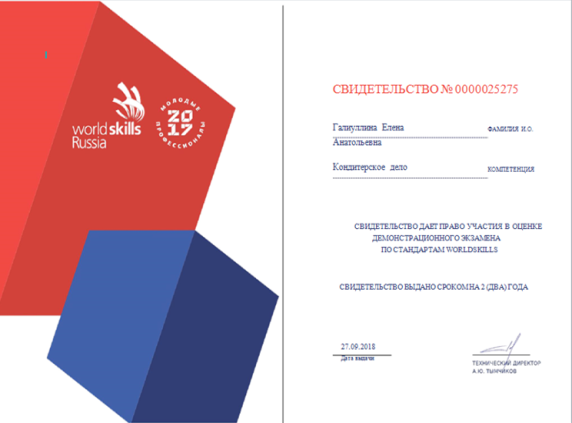 «Совершенствование ИКТ- компетентности преподавателя в соответствии с требованиями профессионального стандарта педагога профессионального образования»
«Особенности деятельности педагогических работников в СПО в свете требований профессионального стандарта»
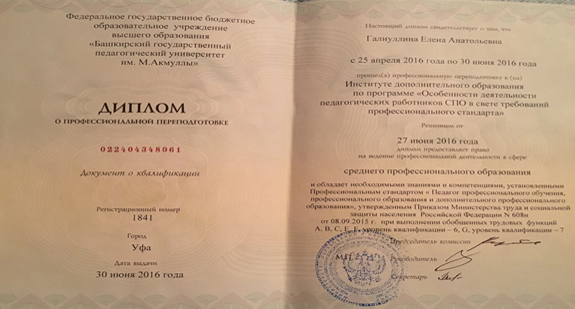 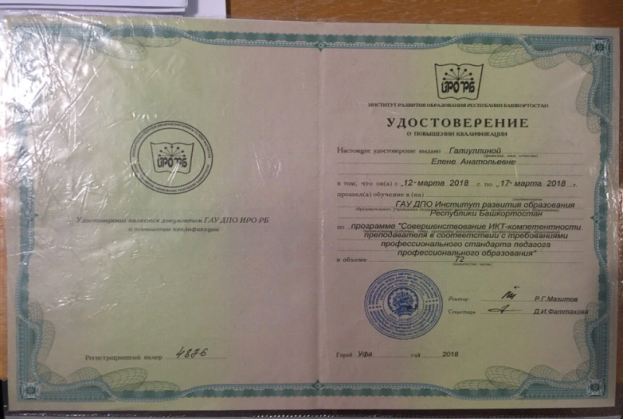 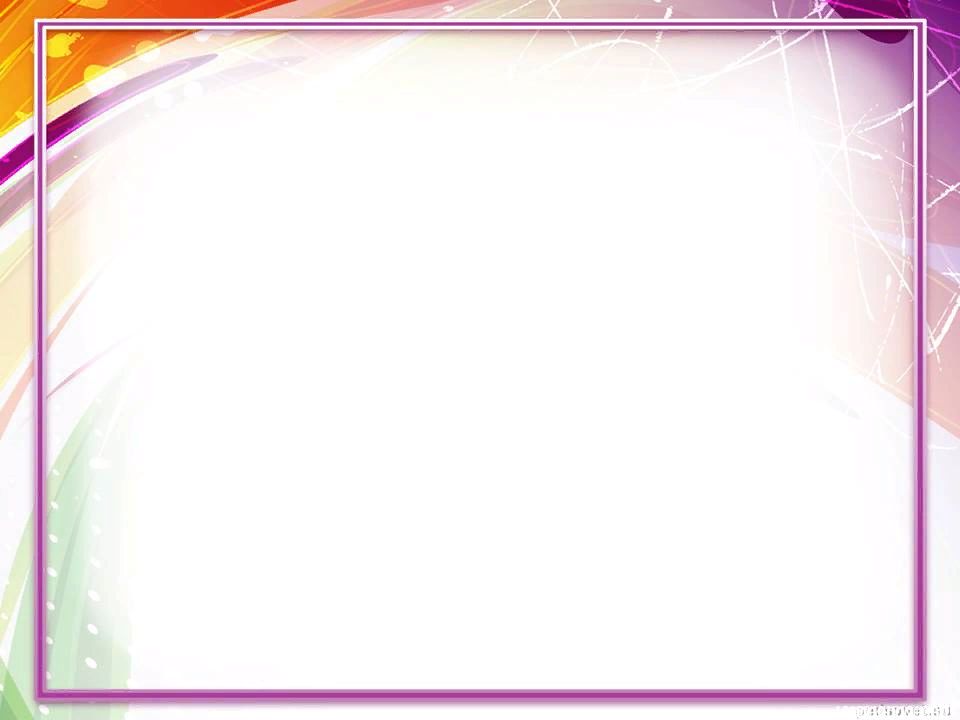 Повышение профессиональной квалификации
«Технологический процесс приготовления и оформления простых хлебобулочных изделий, хлеба и сложных мучных кондитерских изделий и праздничных тортов».
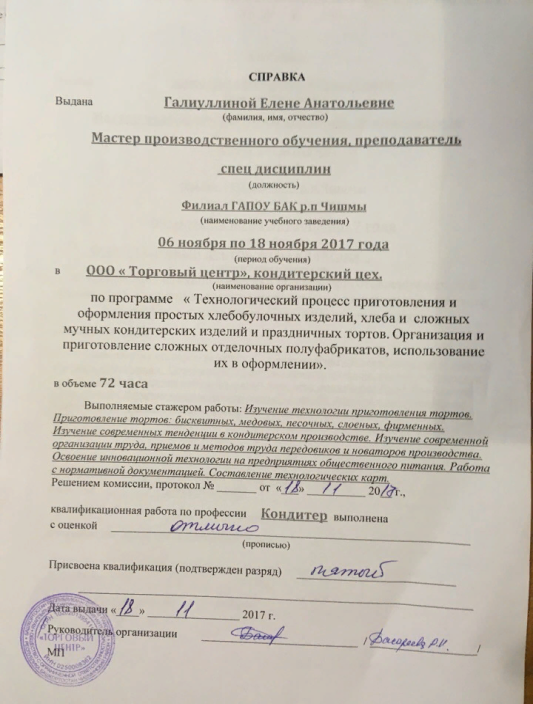 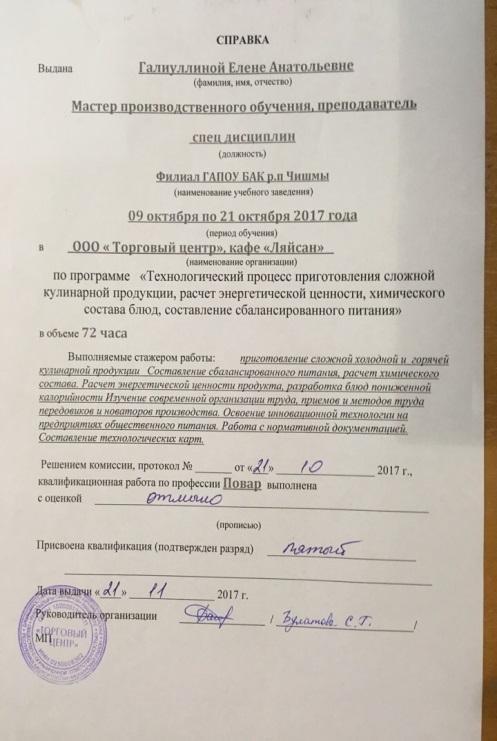 «Технологический процесс приготовления кулинарной продукции, расчёт энергетический ценности, химического состава блюд, составление сбалансированного питания»
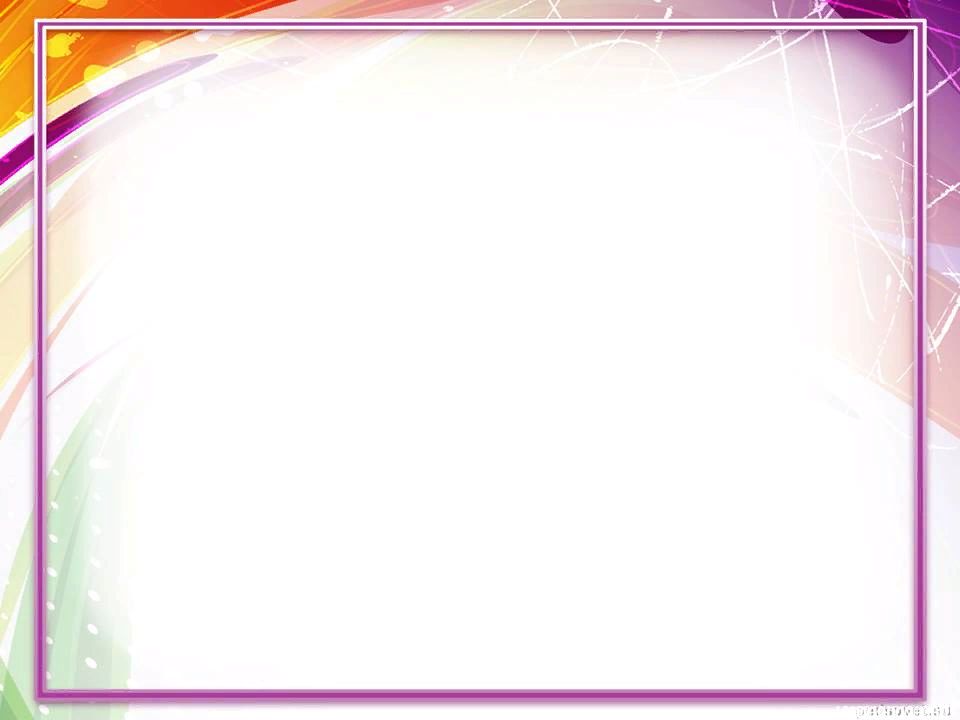 Применение современных образовательных технологий
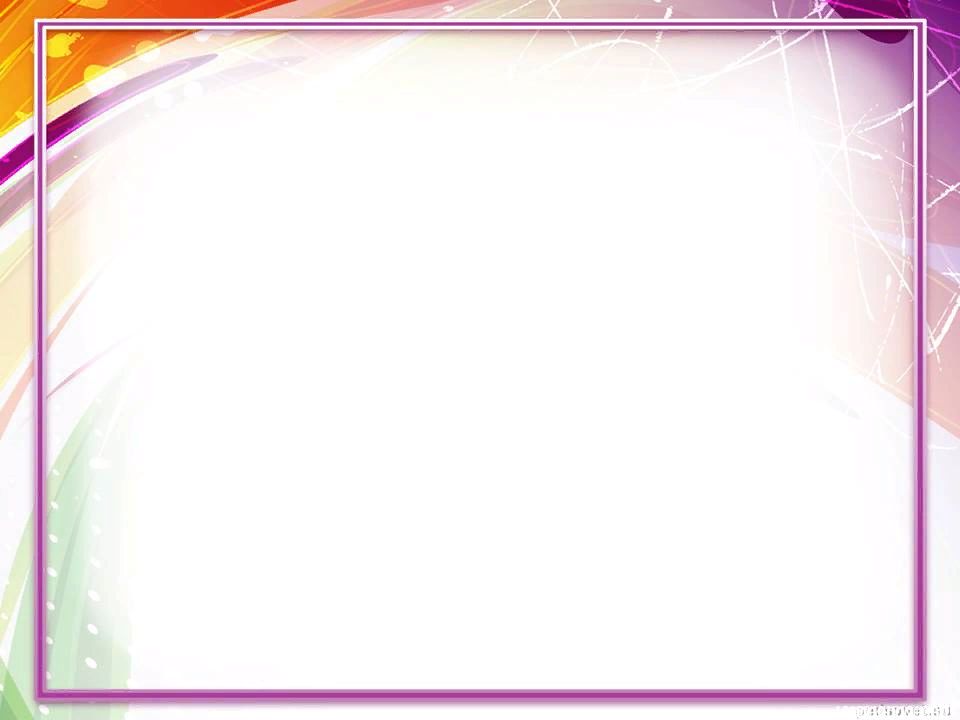 Методические разработки
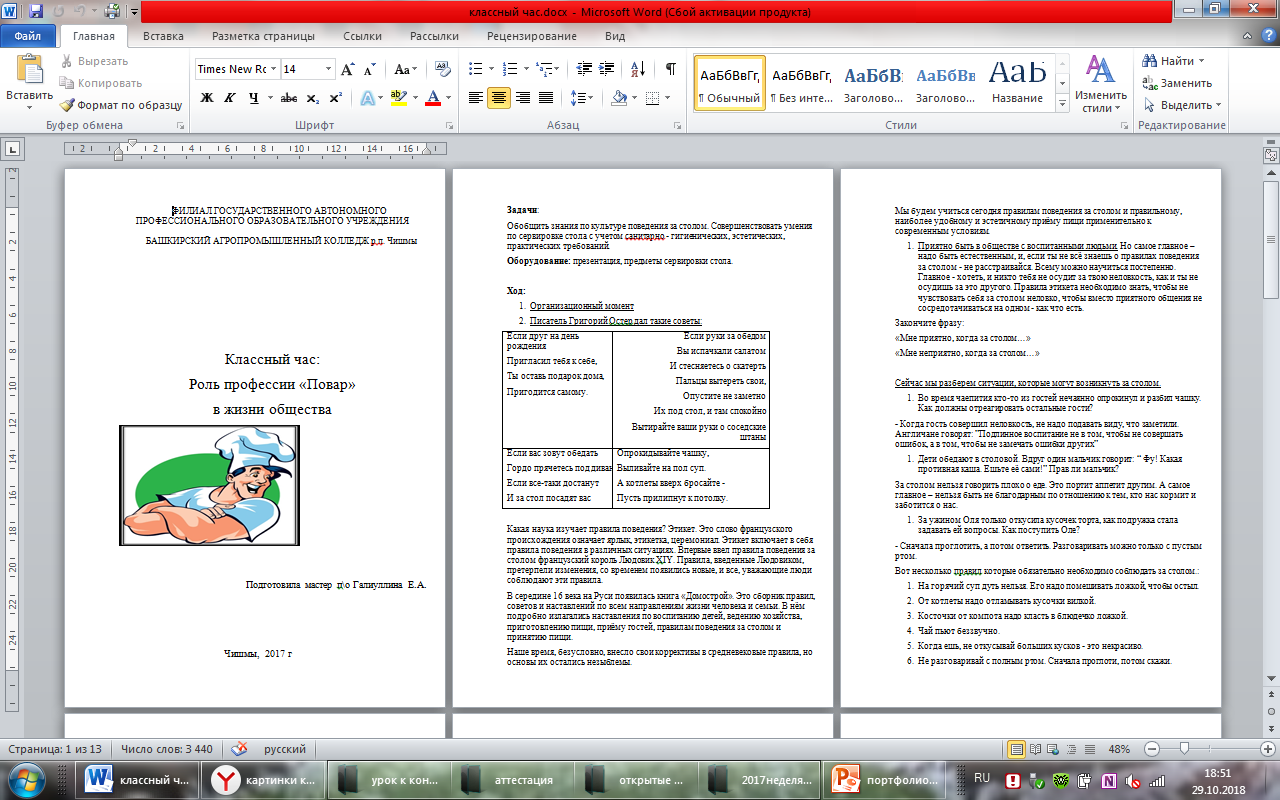 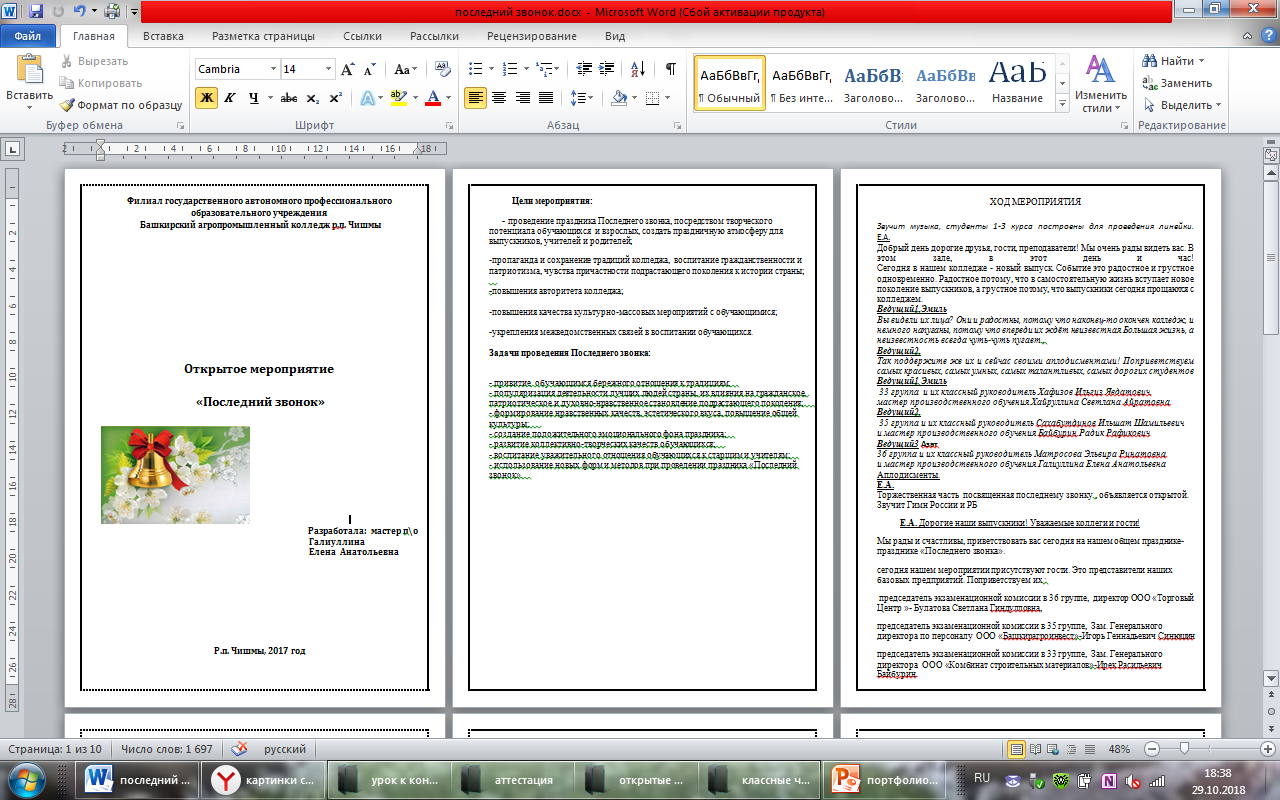 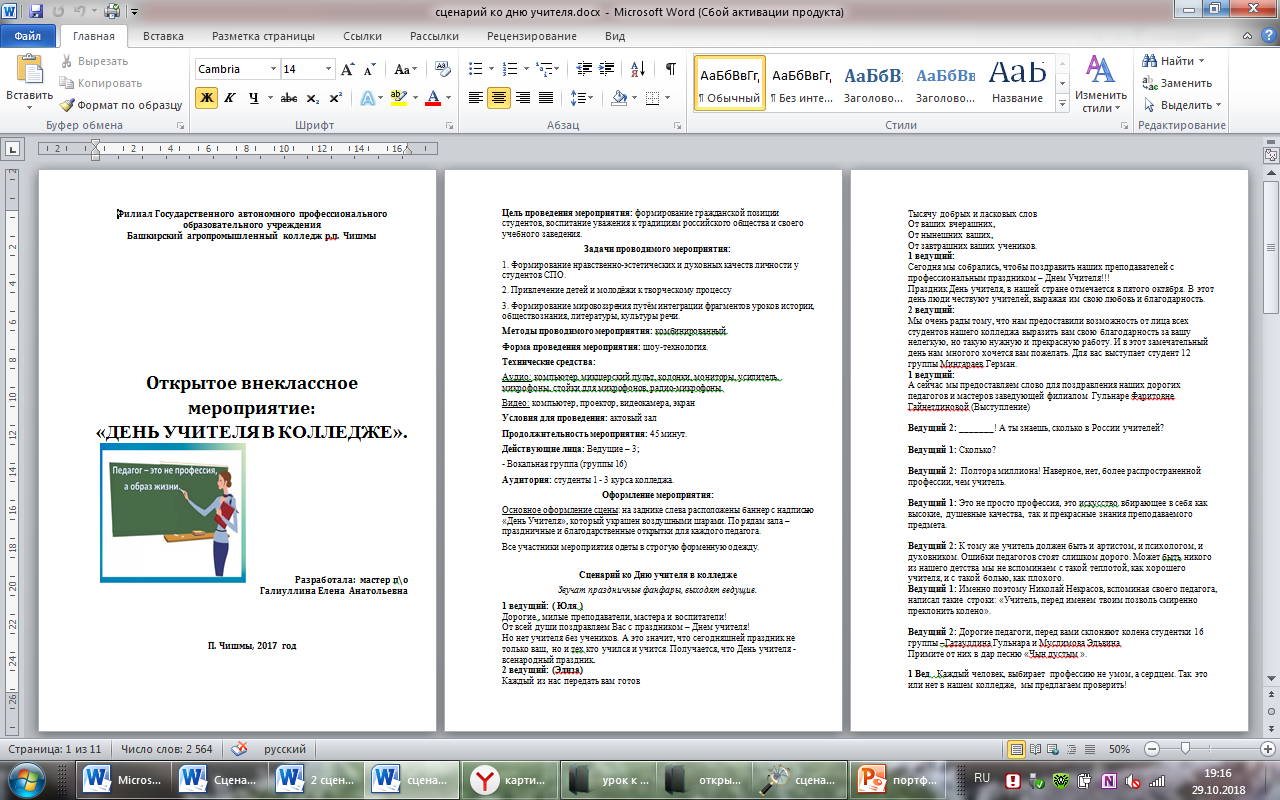 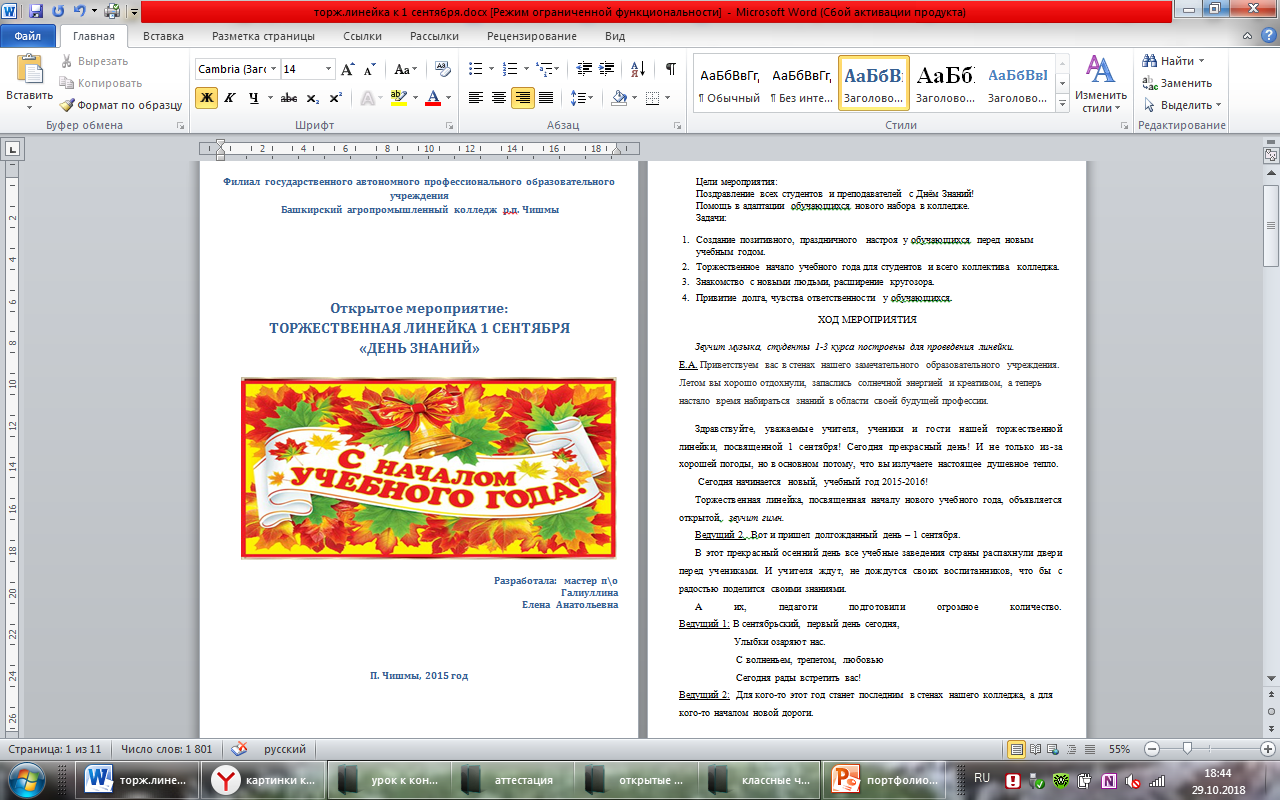 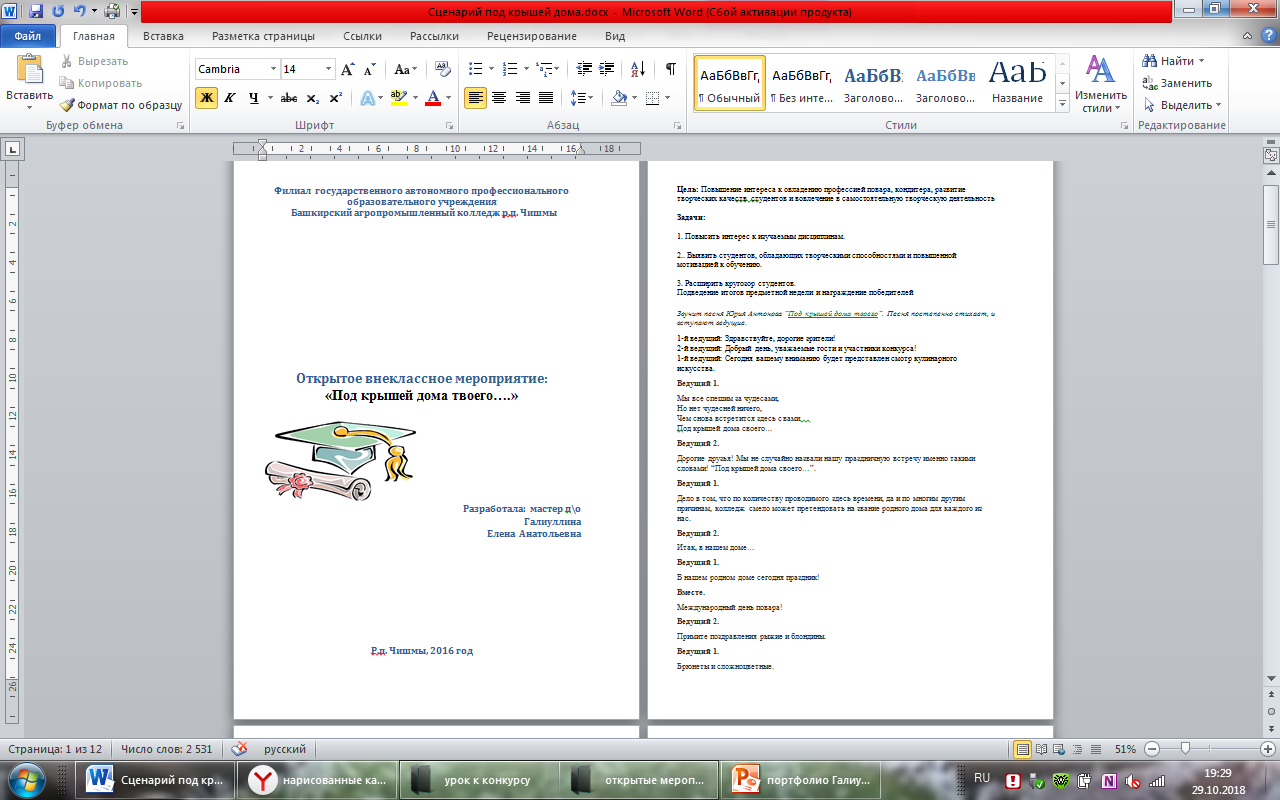 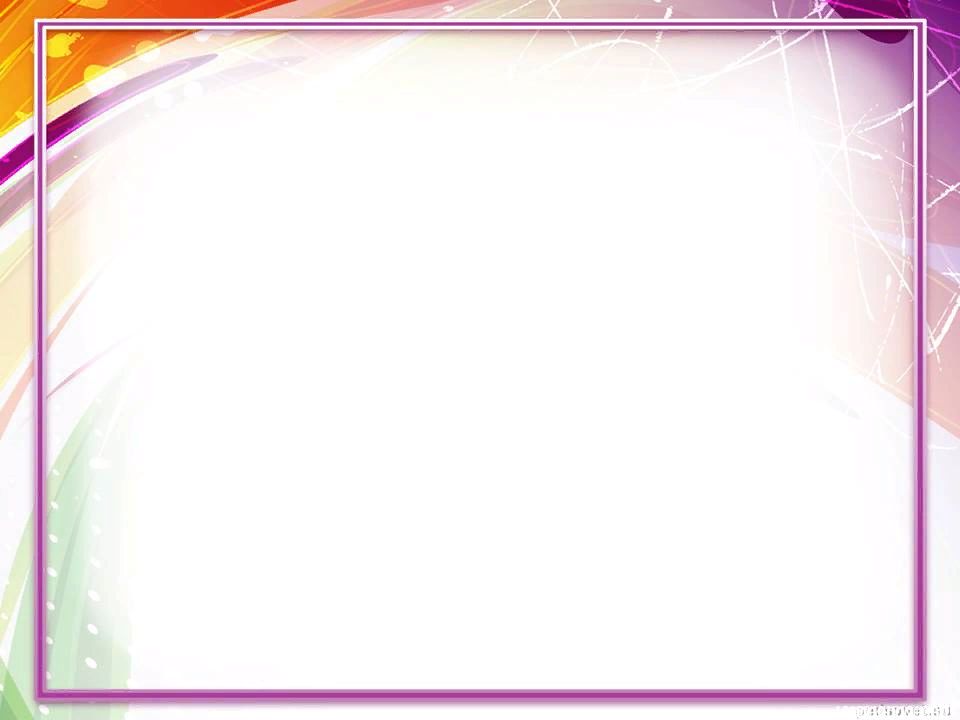 Методические разработки уроковпроизводственного обучения
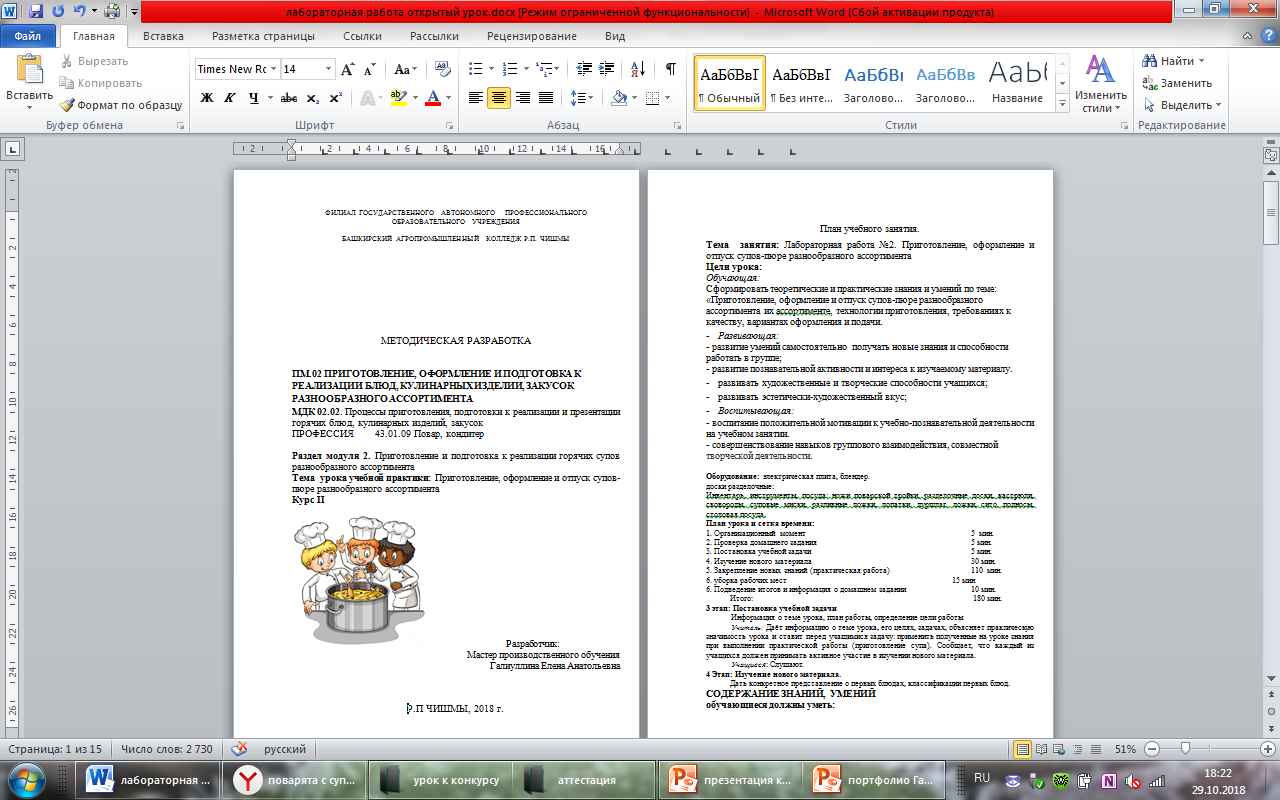 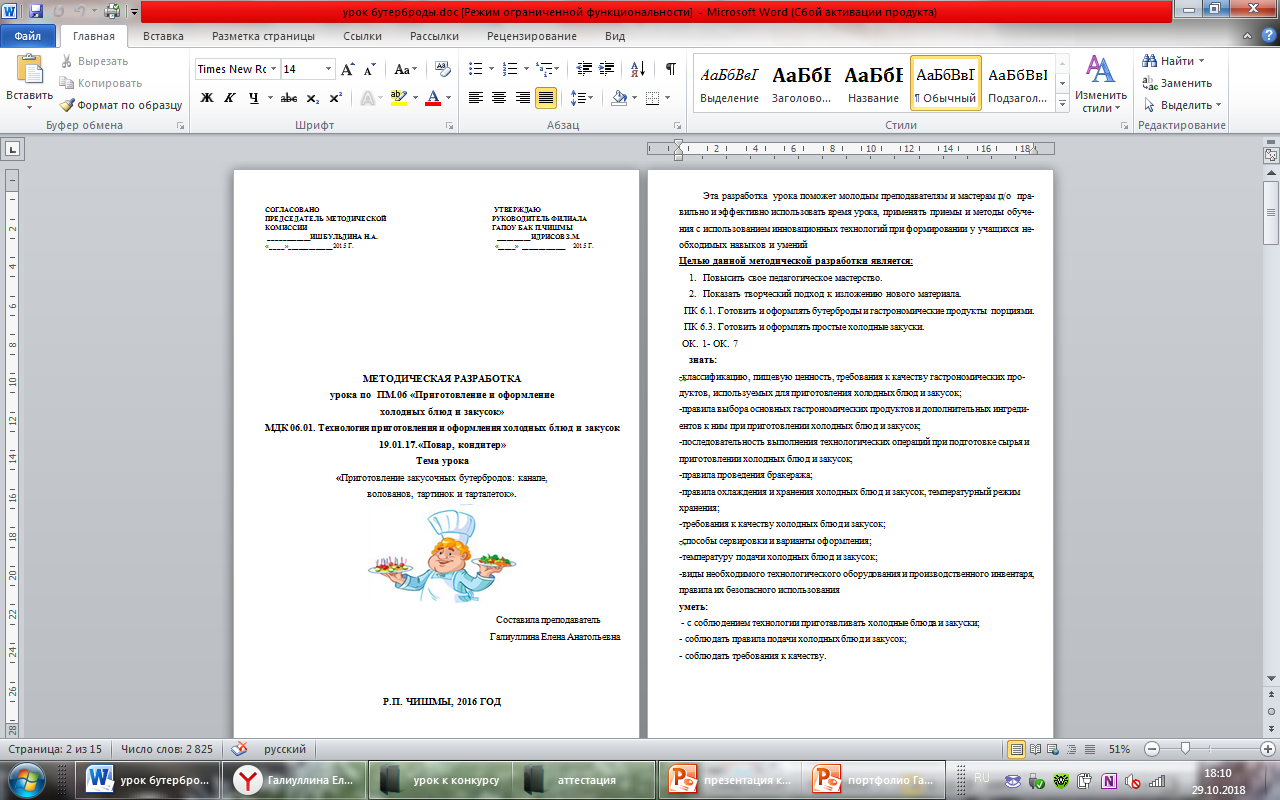 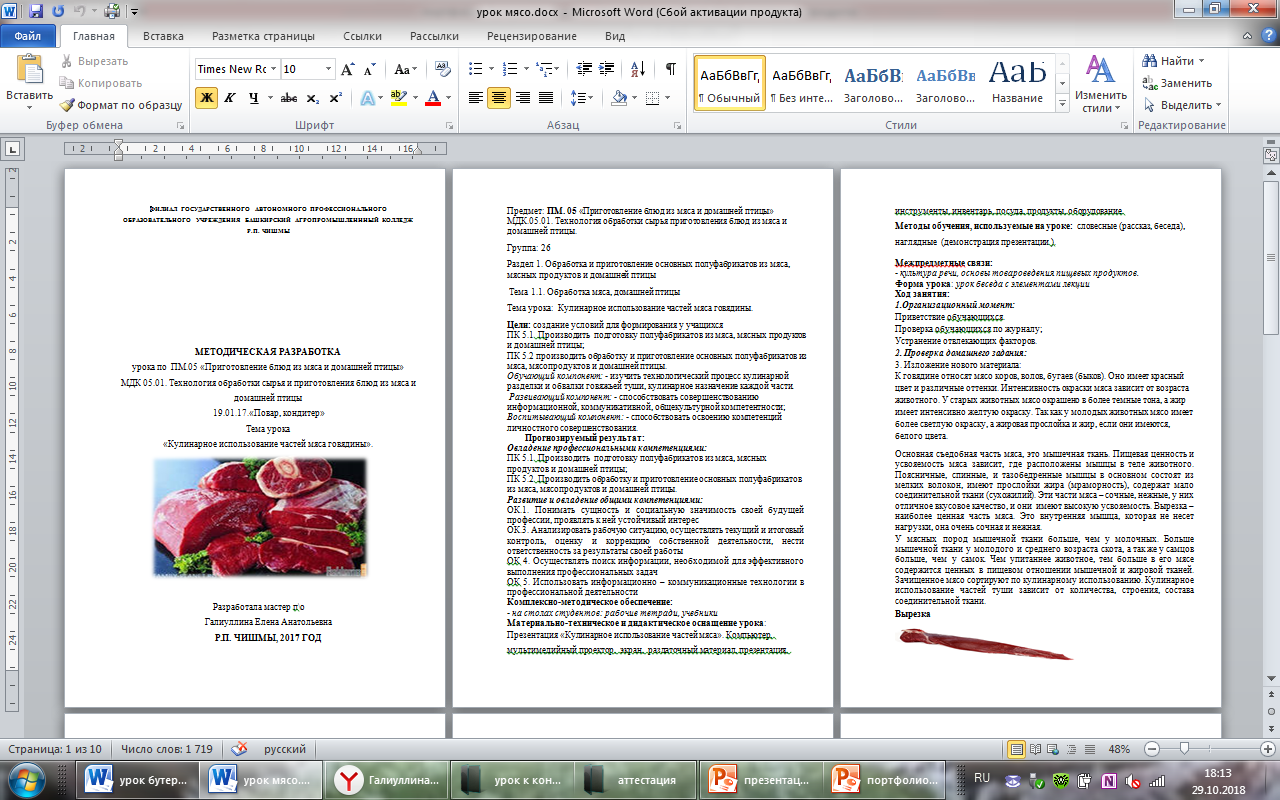 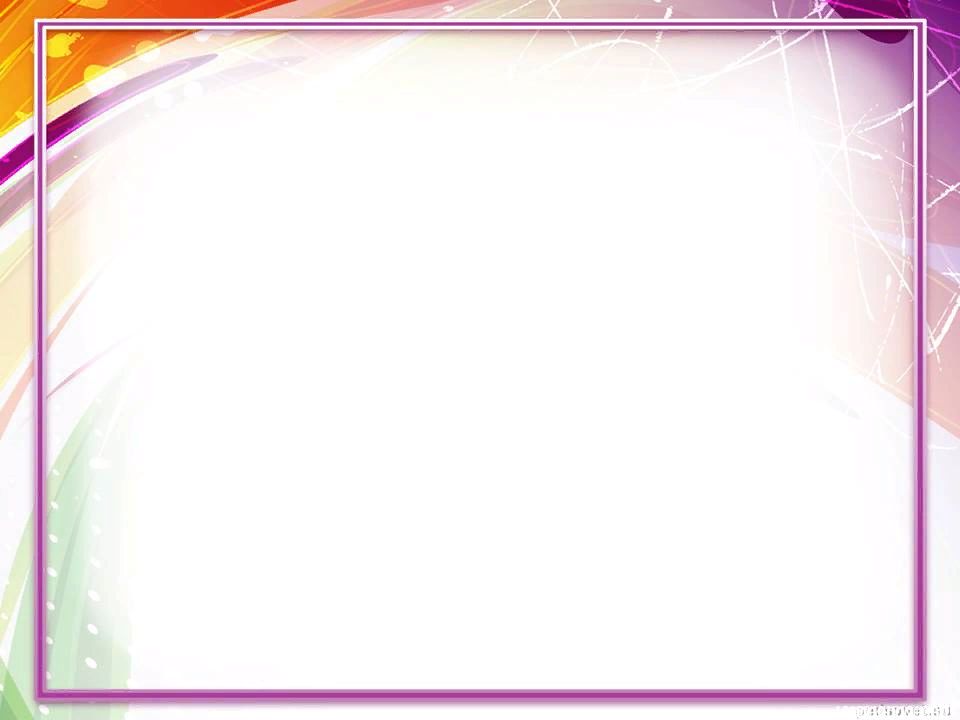 Уроки производственного обучения
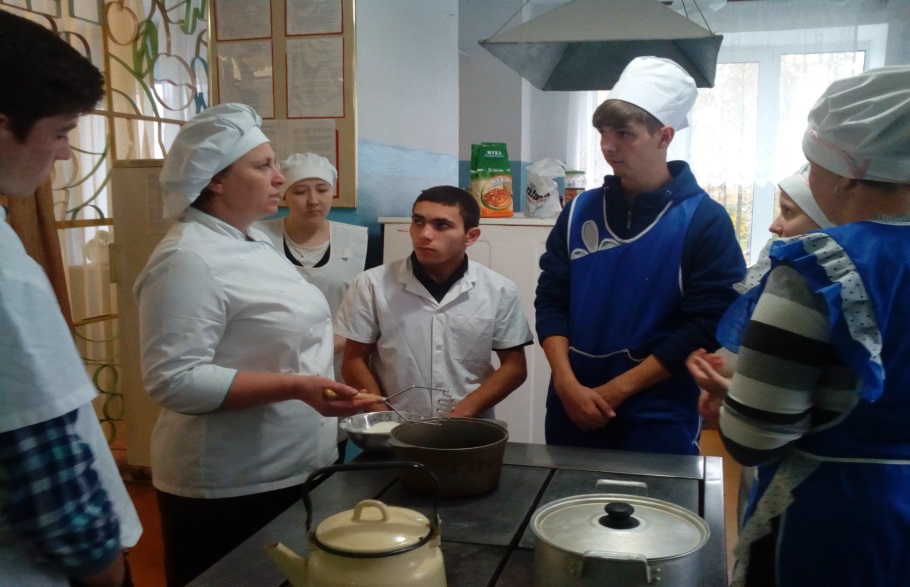 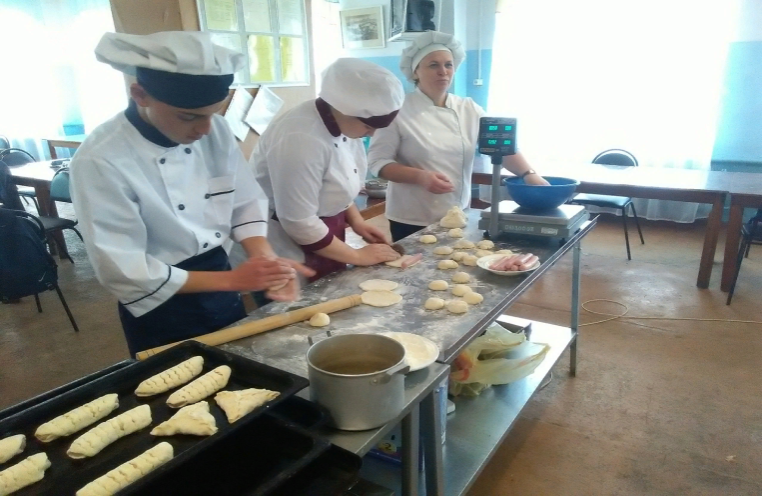 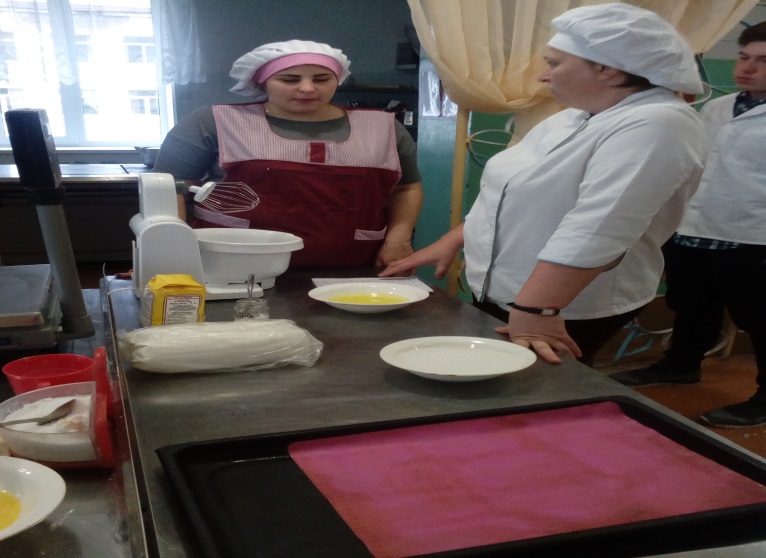 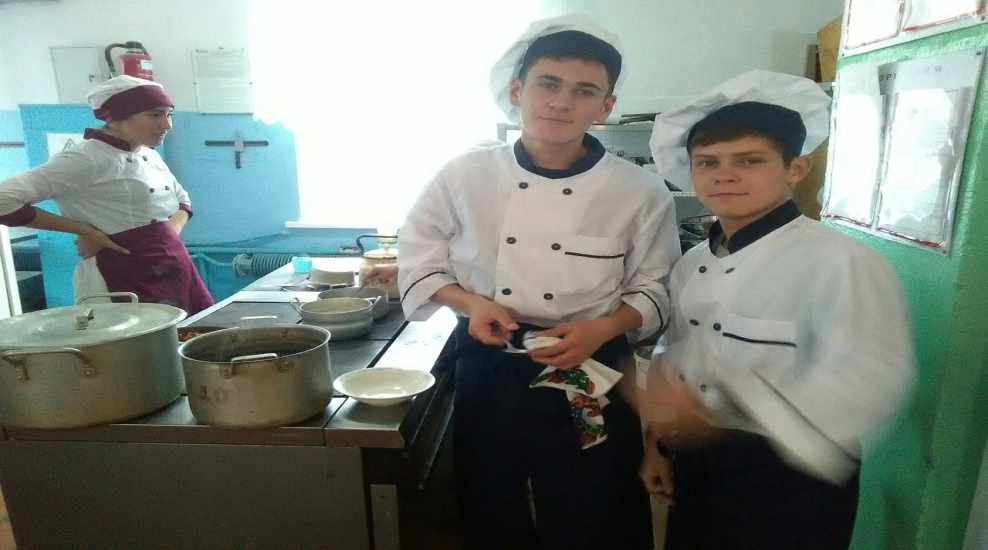 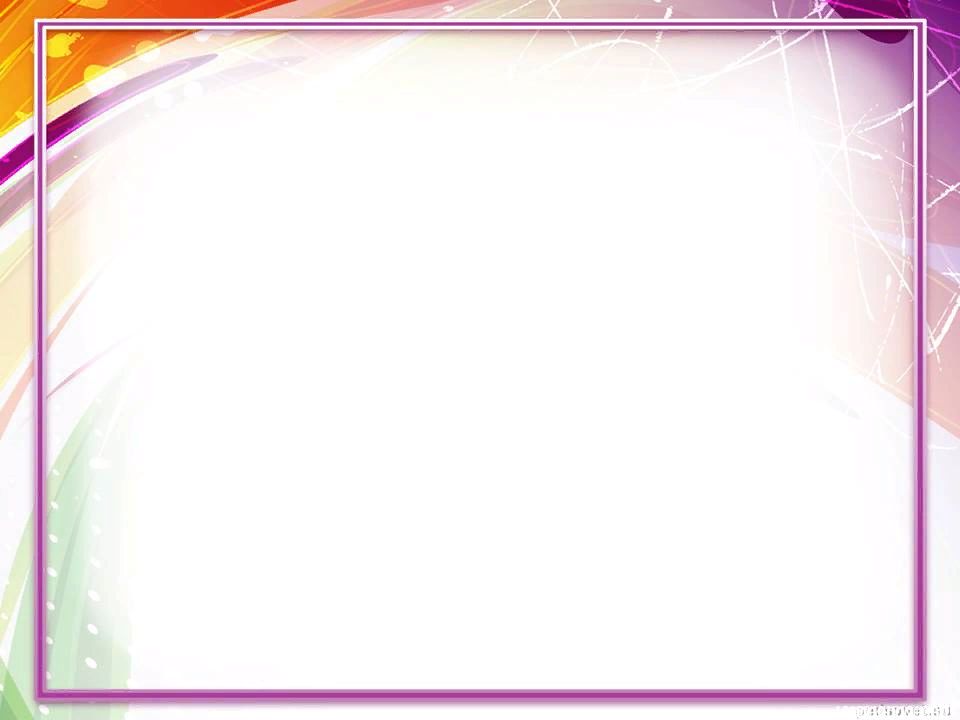 Разработанные презентации к  внеклассным  мероприятиям
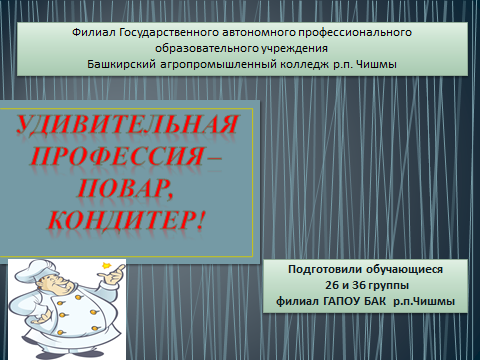 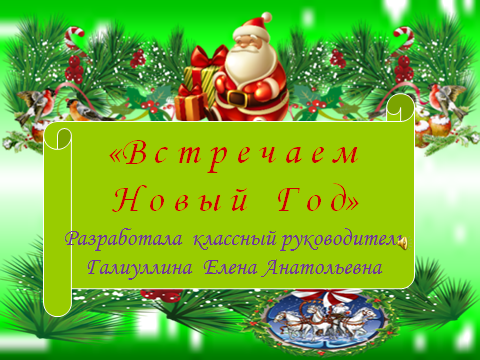 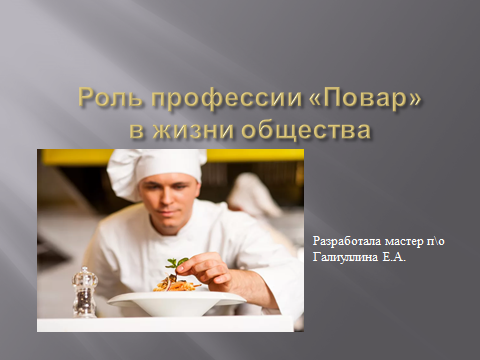 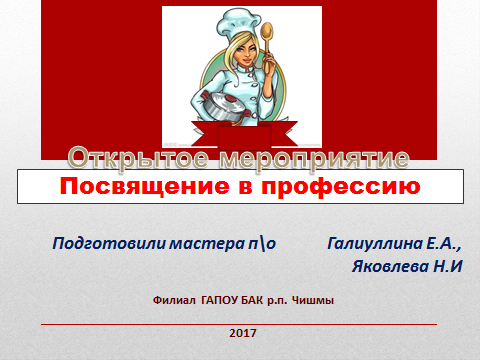 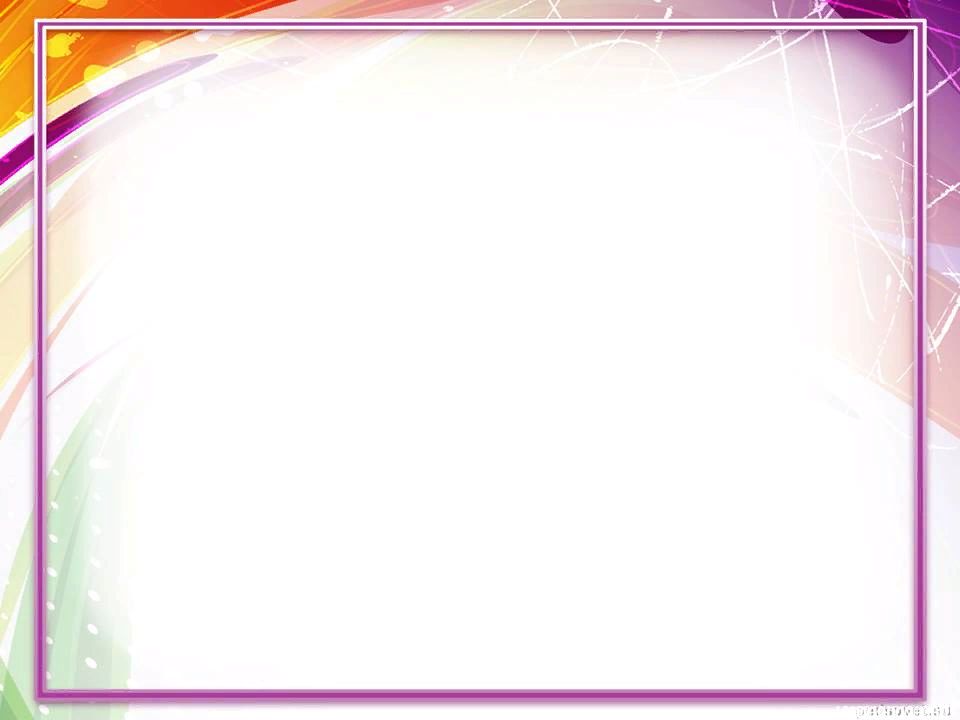 Разработанные презентации обучающимися
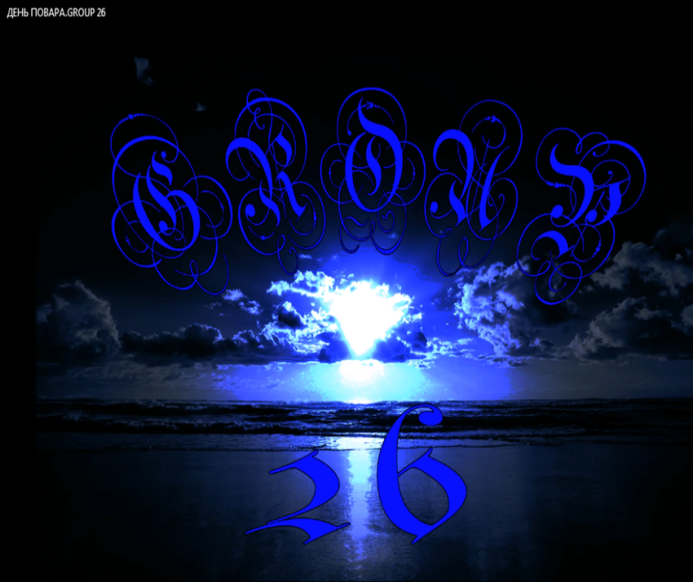 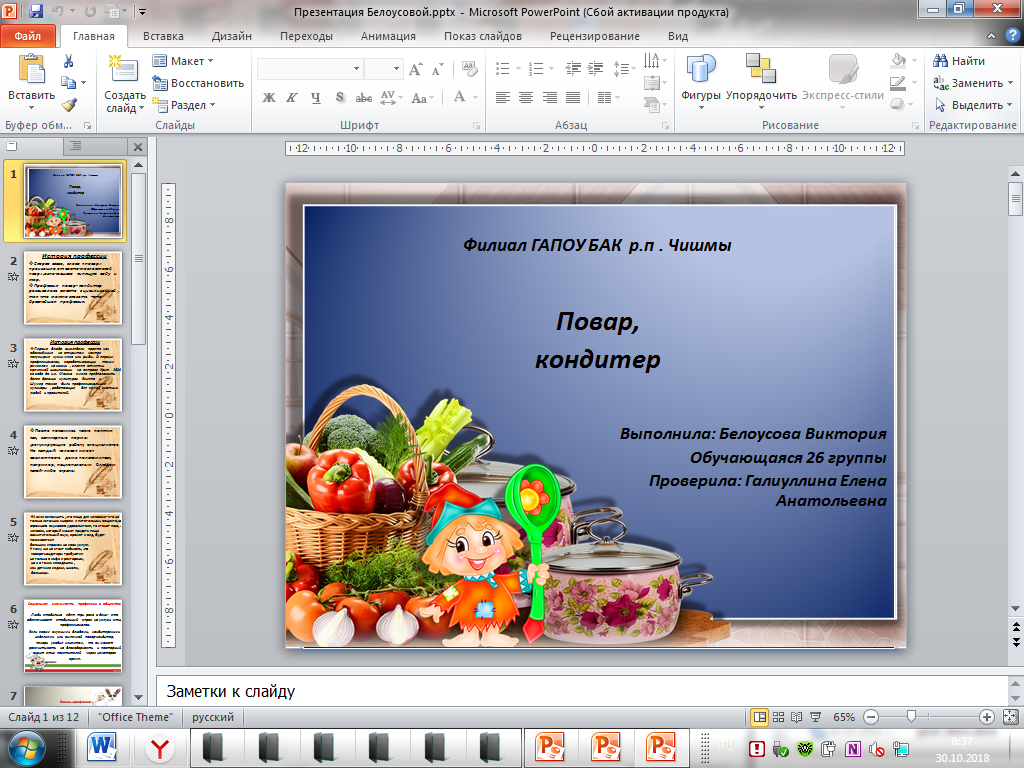 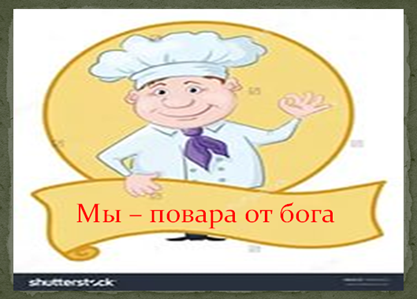 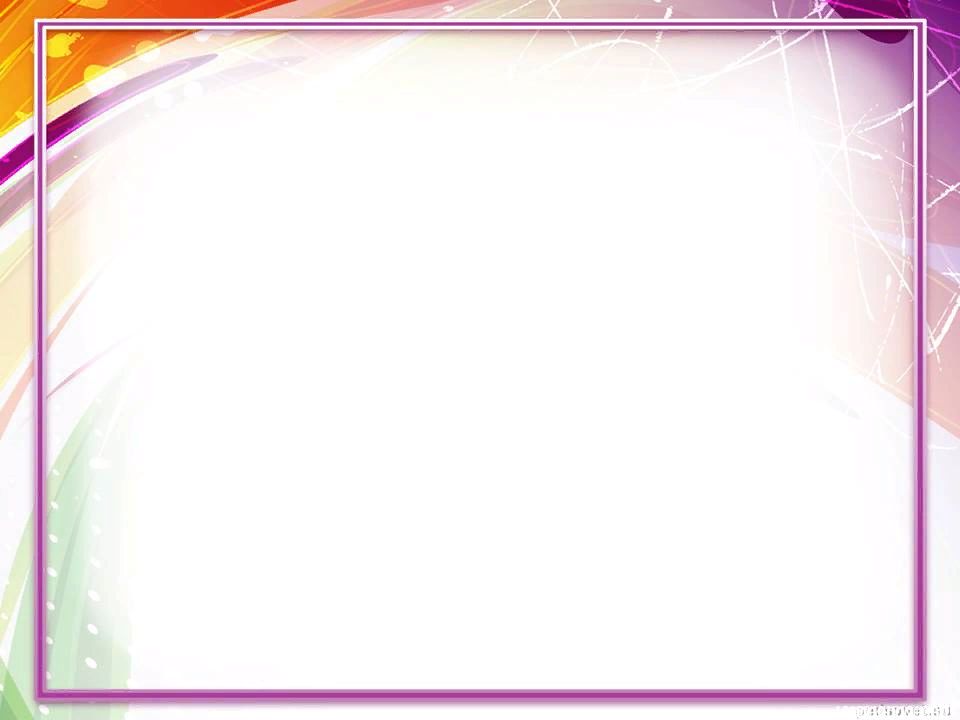 Конкурс профессионального мастерства
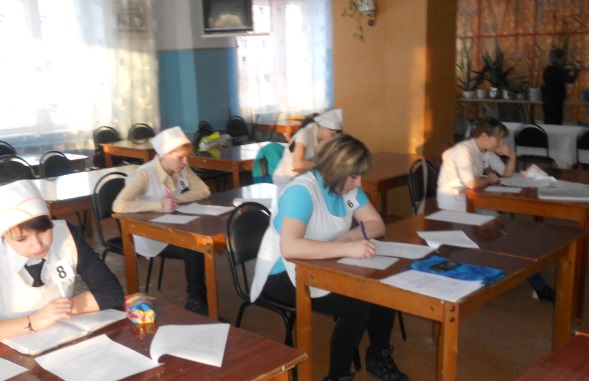 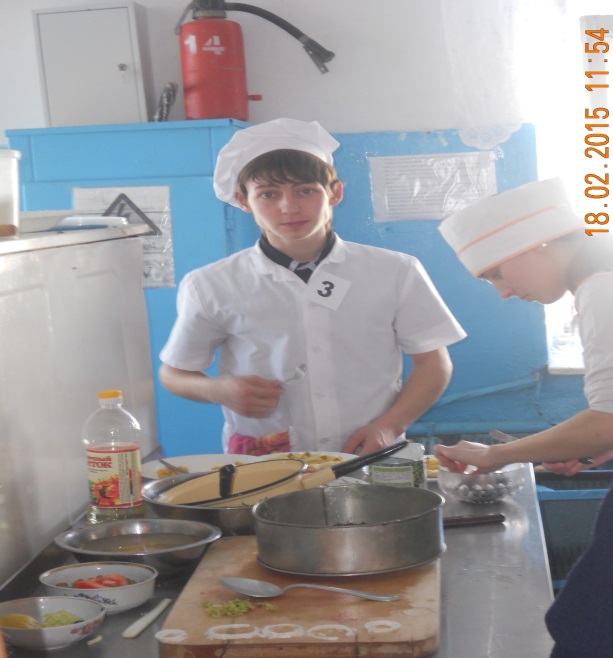 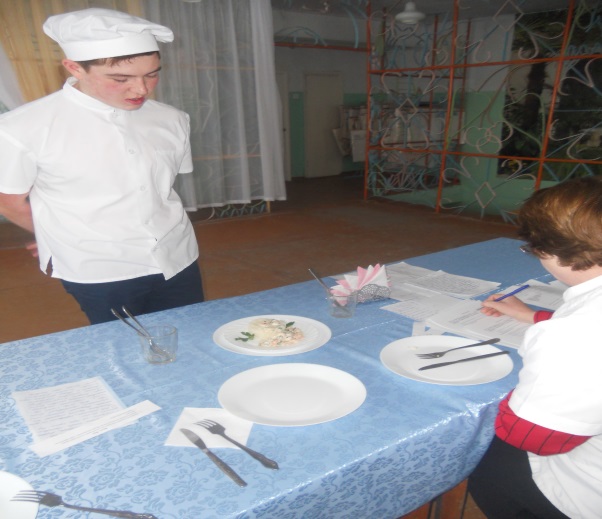 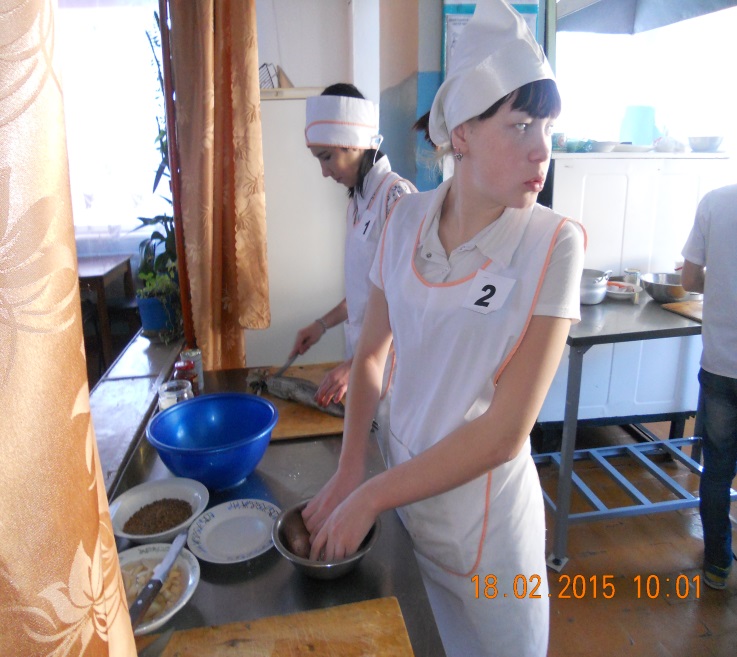 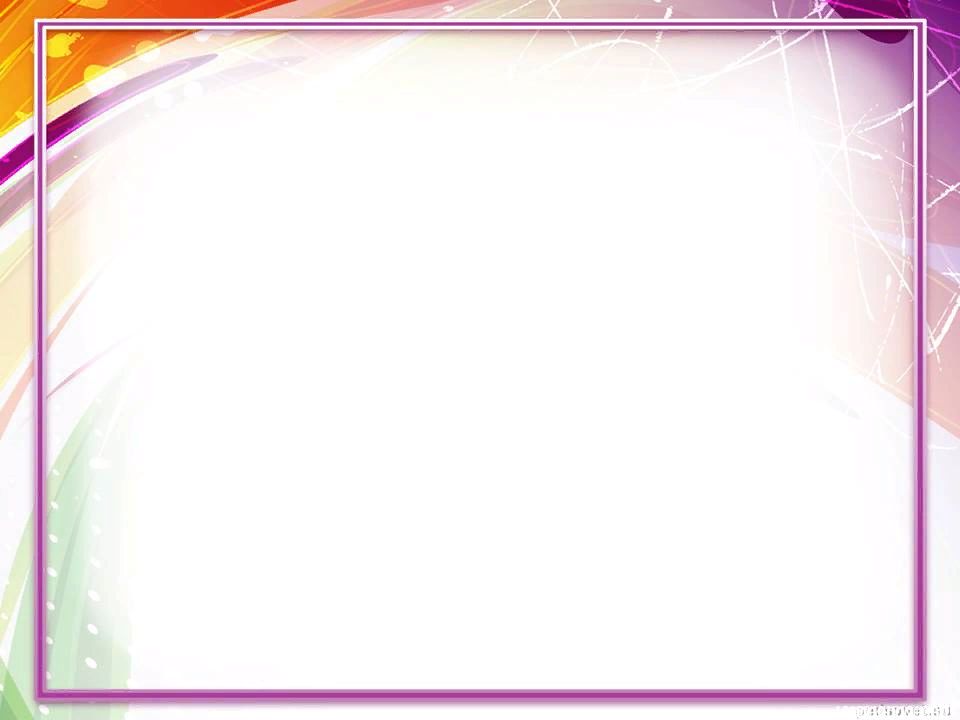 Мои достижения
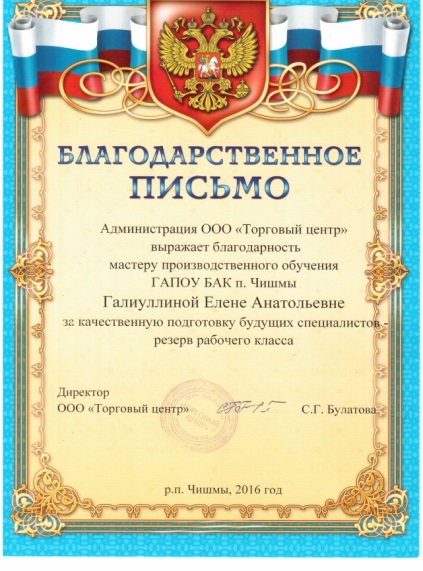 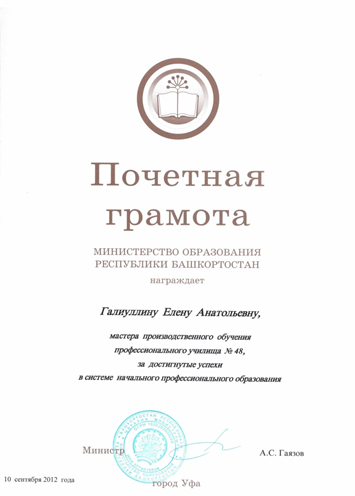 Грамота за плодотворный труд и достигнутые успехи в обучении и воспитании подрастающего поколения
Благодарность за качественную подготовку будущих специалистов резерв рабочего класса
Грамота Министерства образования РБ
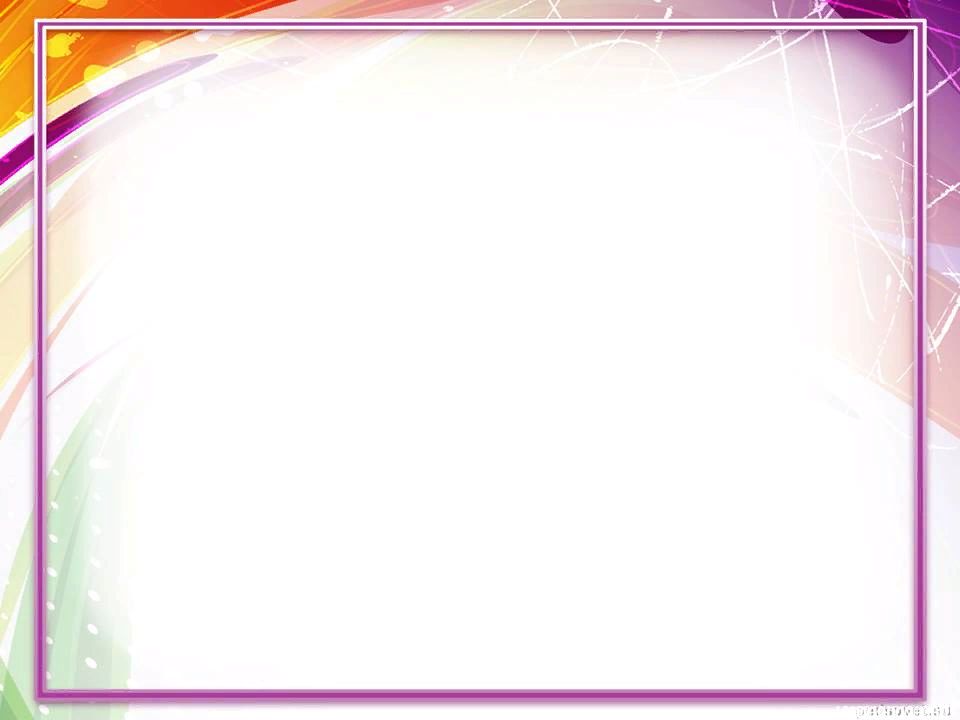 Презентация опыта
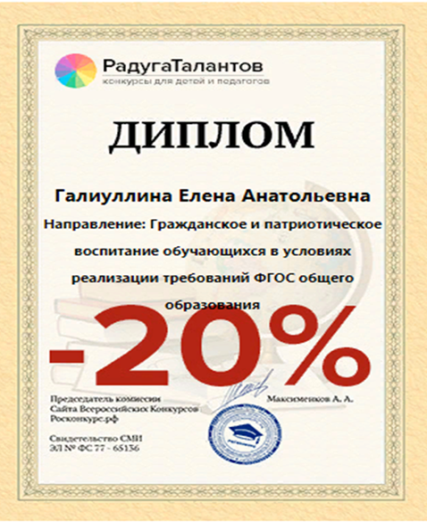 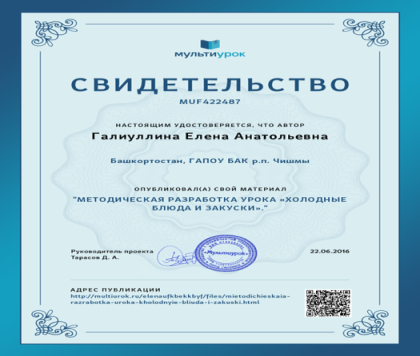 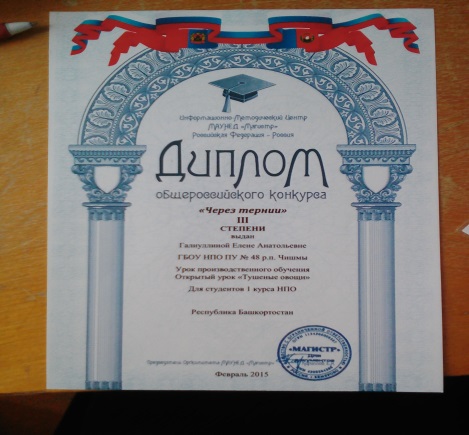 Участие в конкурсах
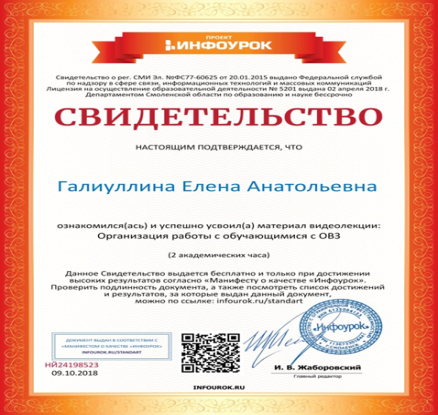 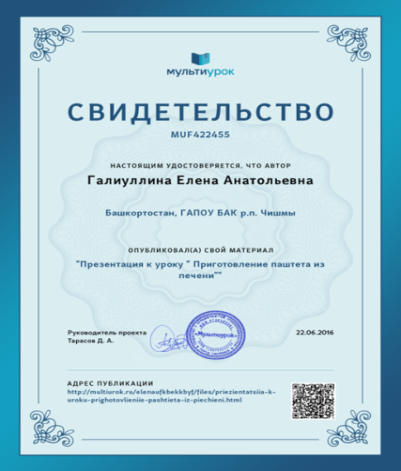 Публикация материалов
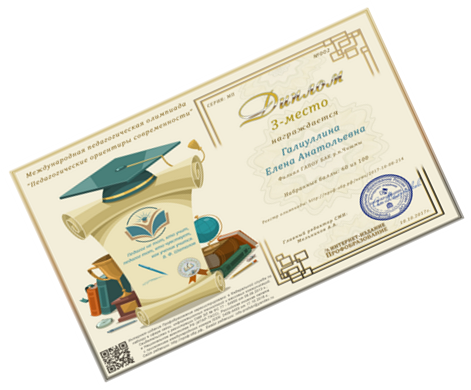 Участие в работе  методического объединения
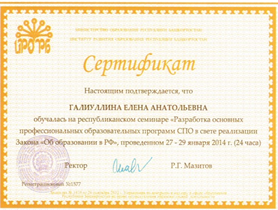 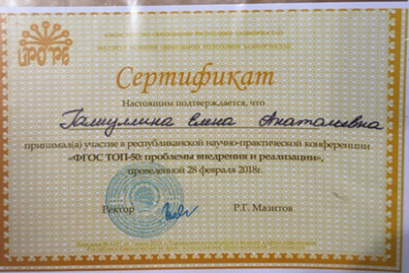 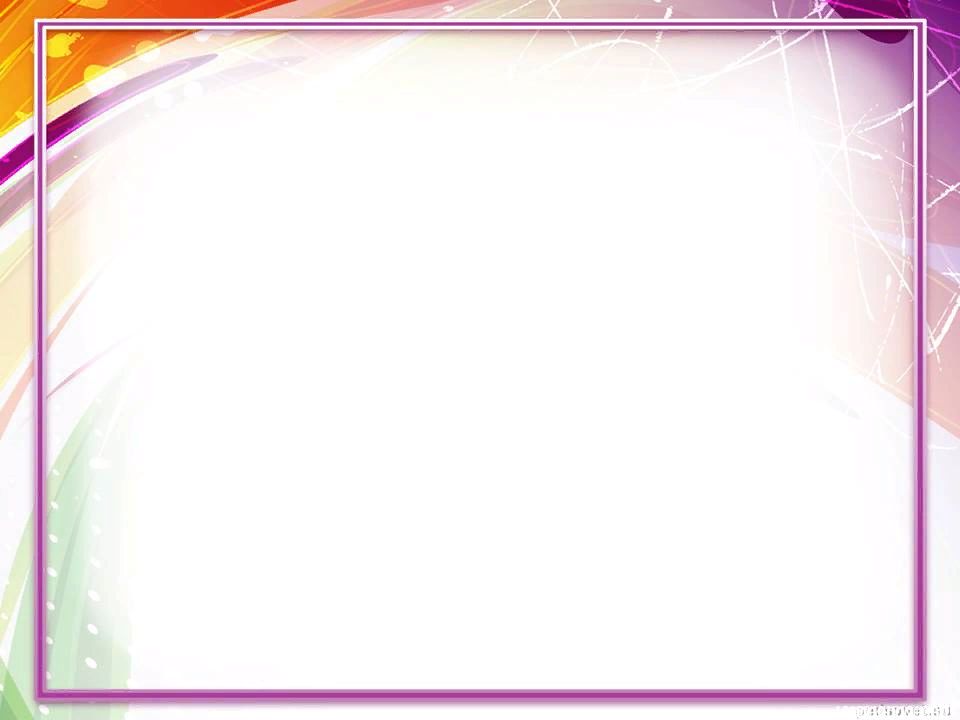 Достижения обучающихся
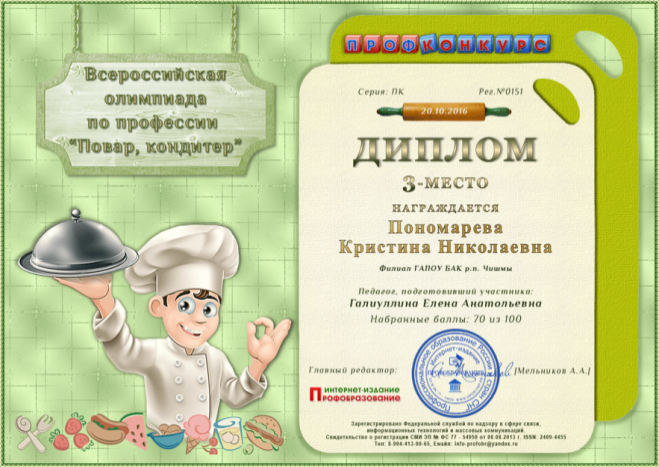 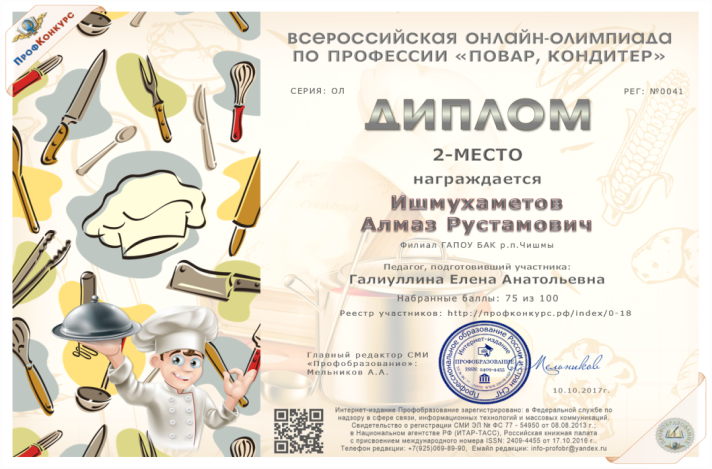 Участие 
во всероссийских  олимпиадах
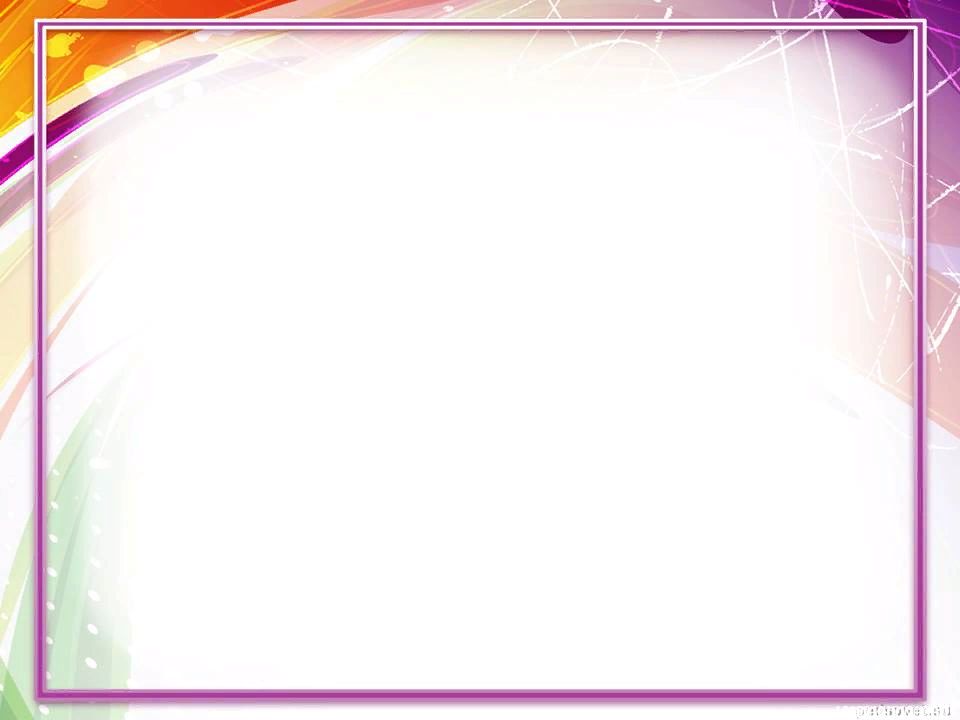 Результаты обучения
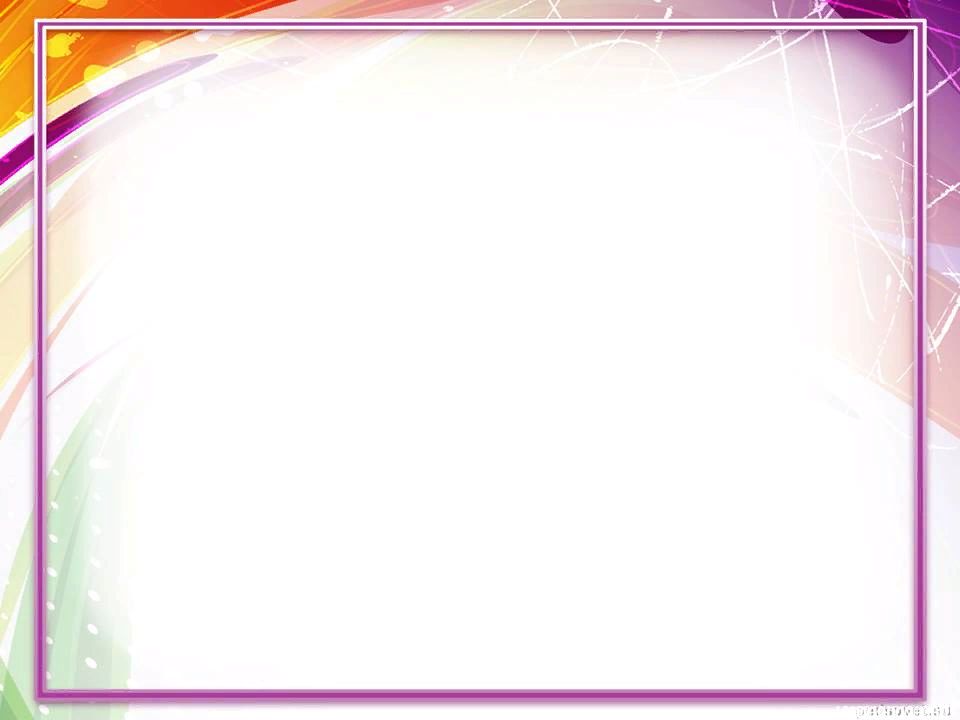 Направление воспитательной деятельности
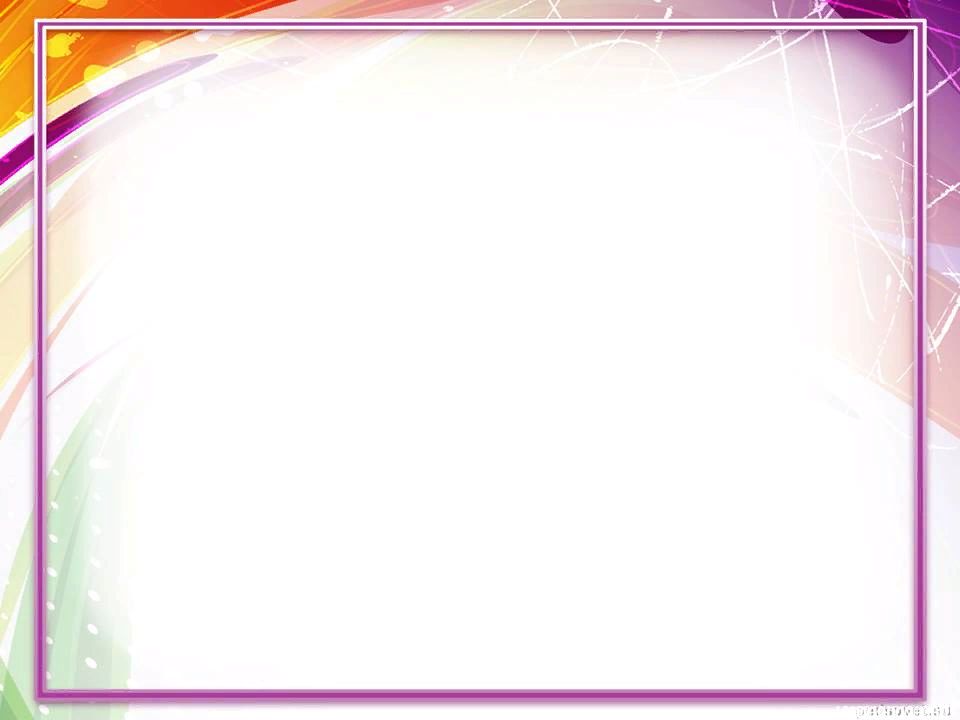 Экологические субботники
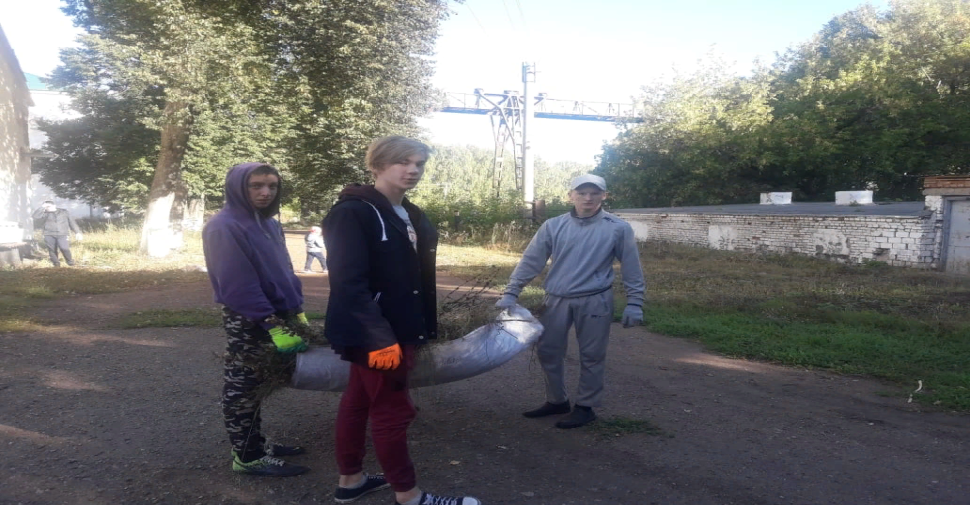 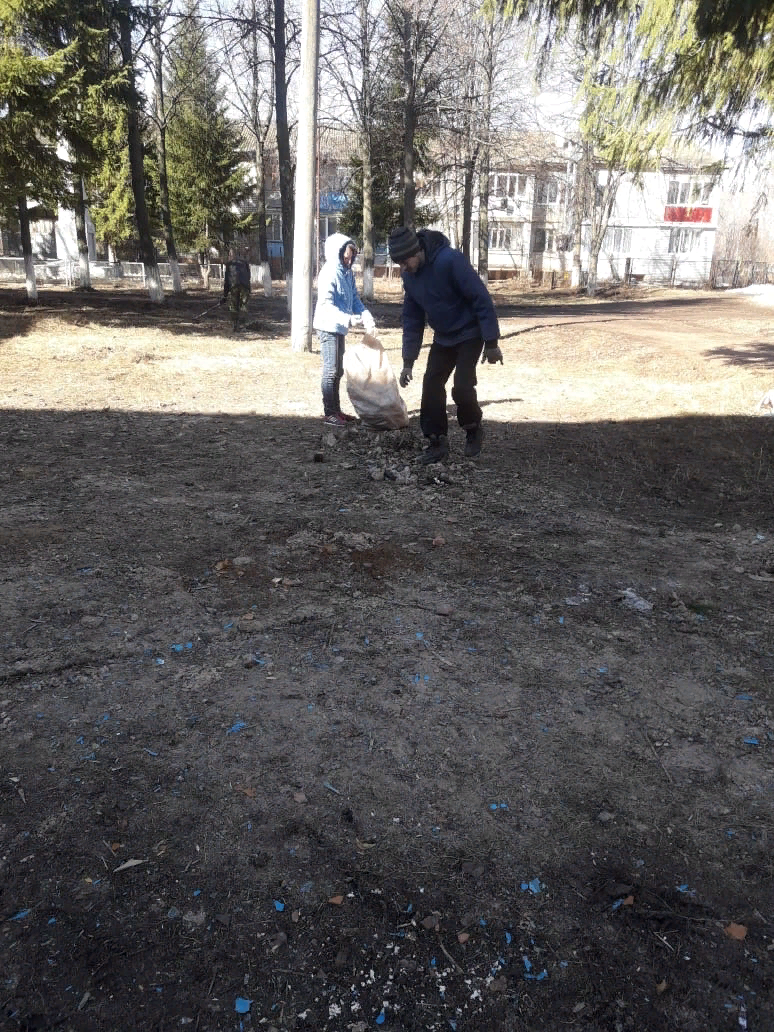 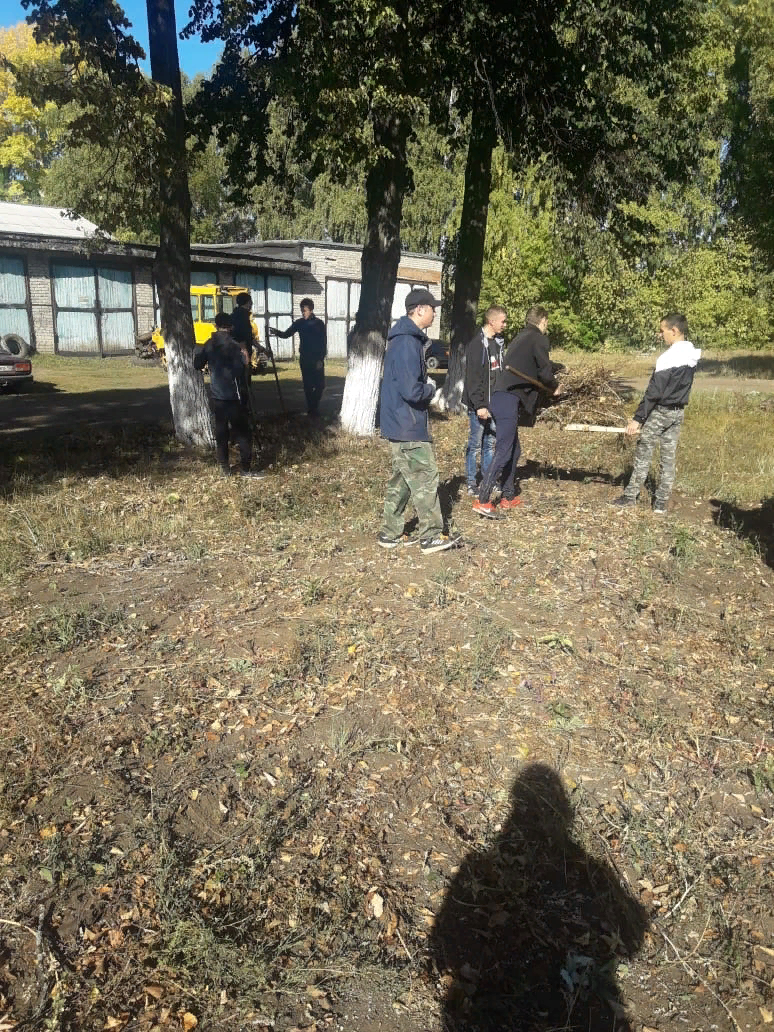 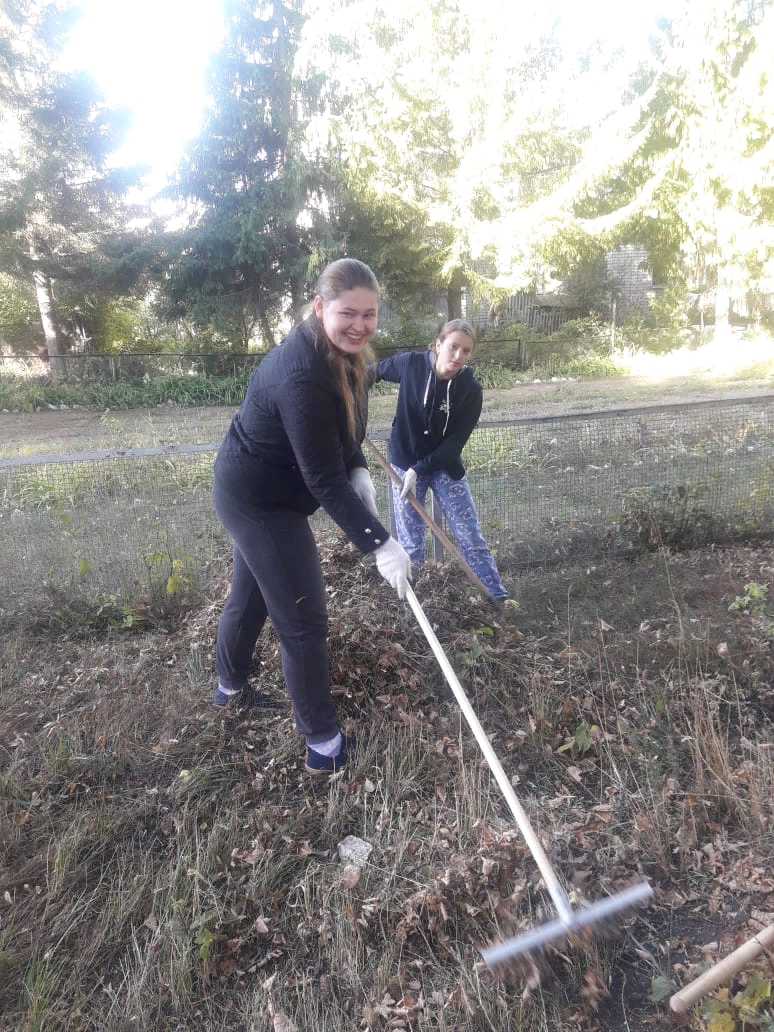 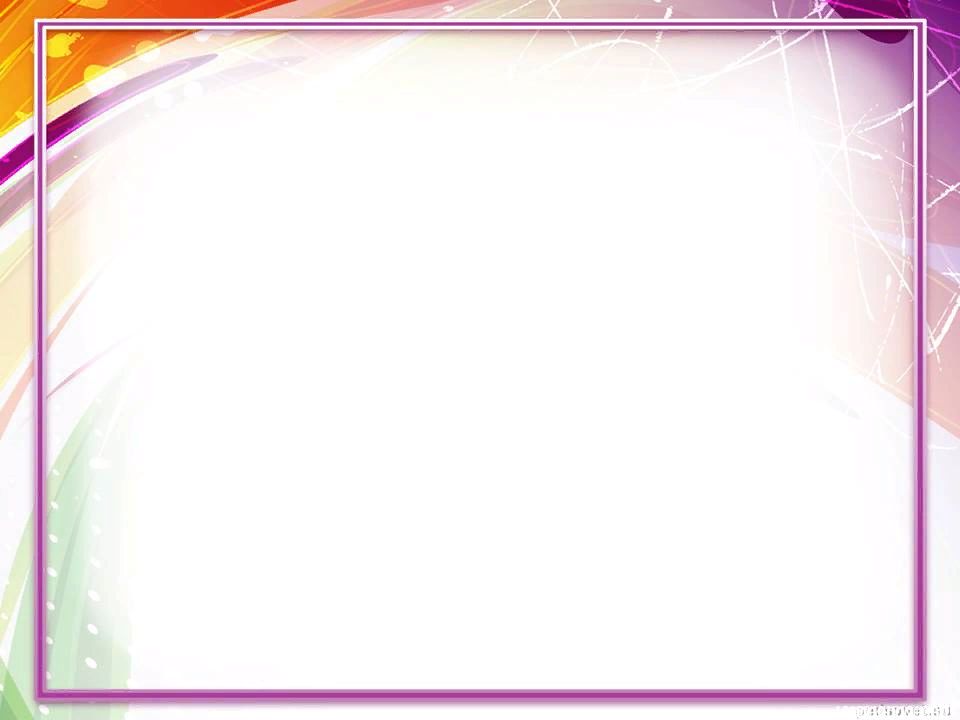 Озеленение поселка
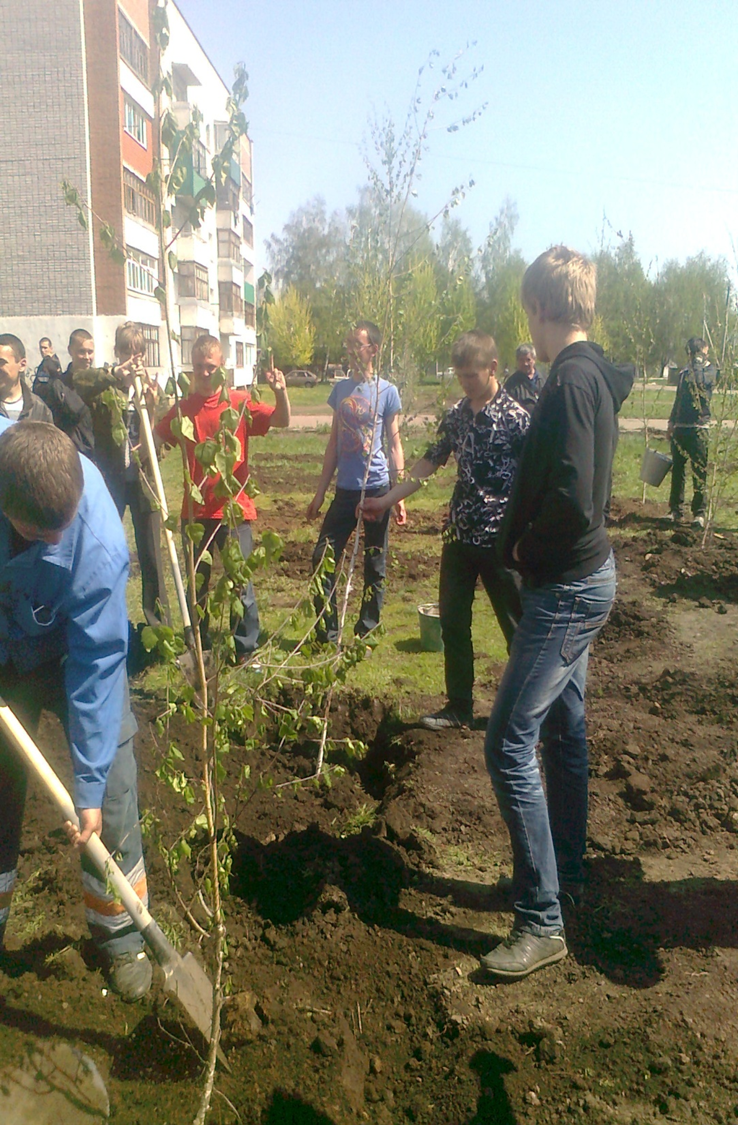 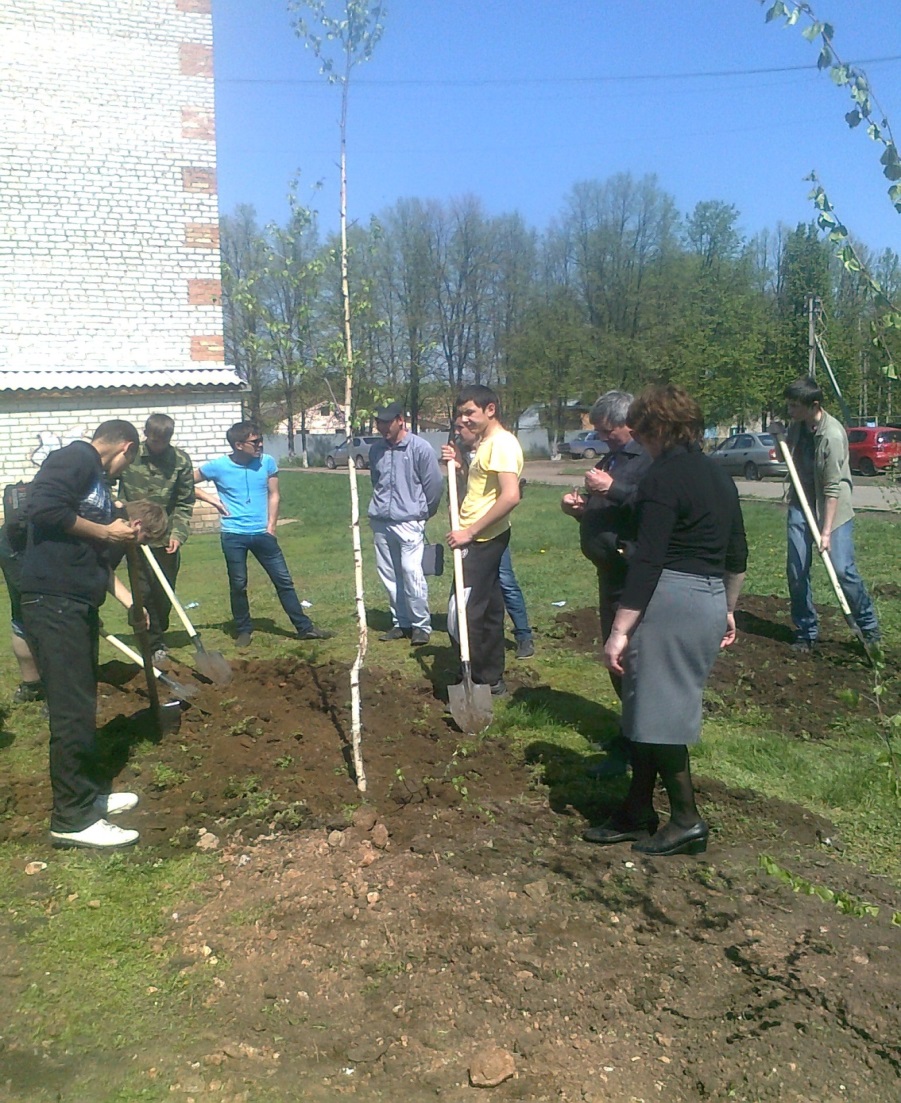 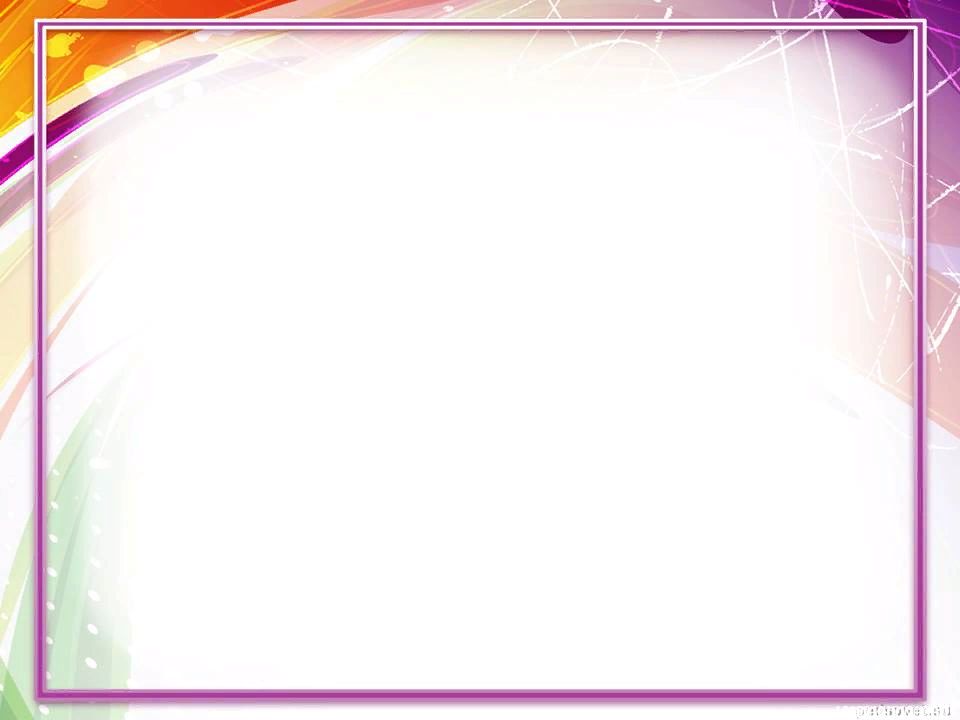 Сбор черноплодной рябины
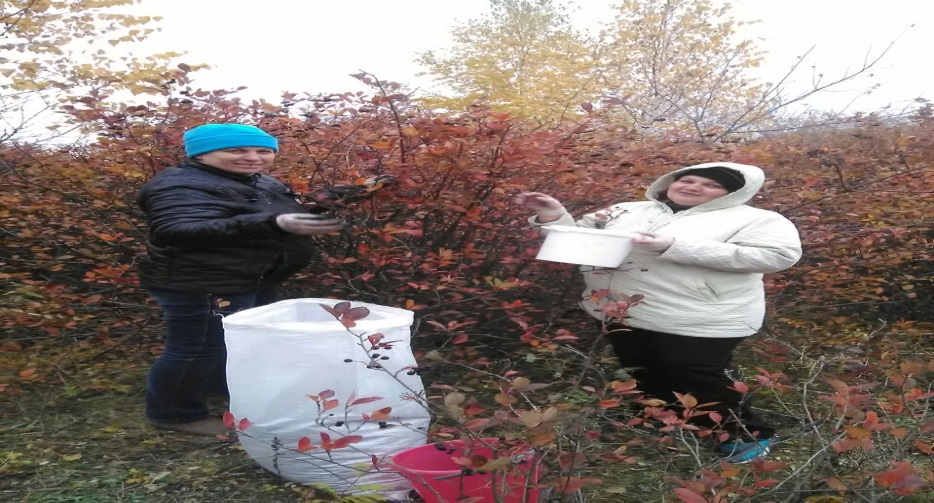 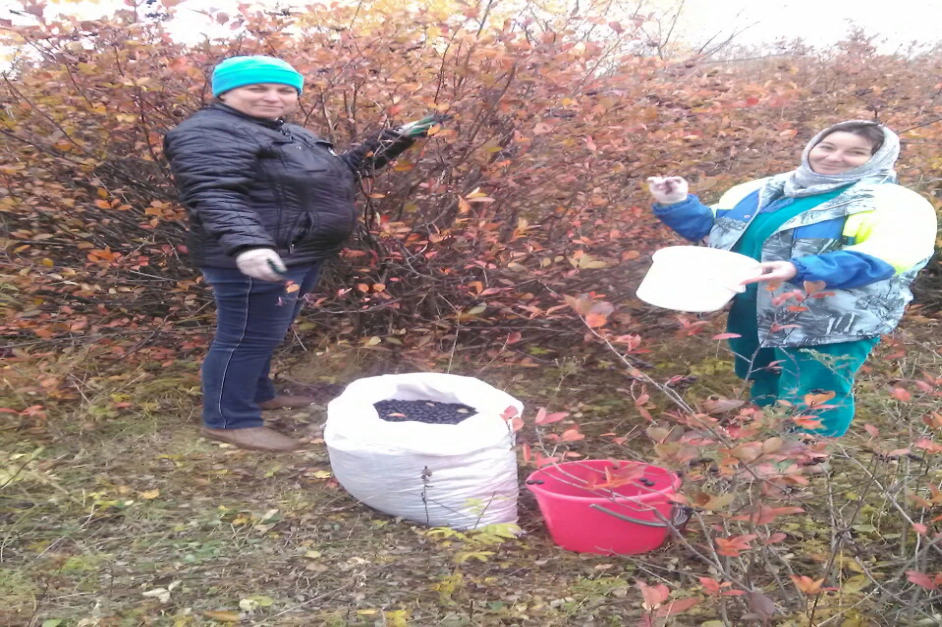 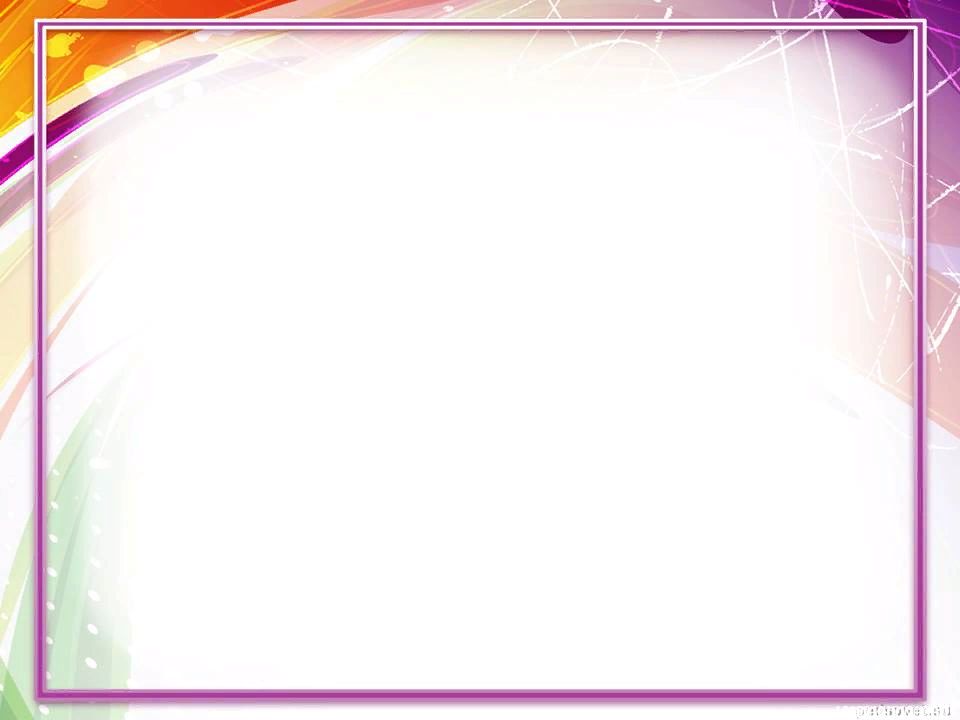 Военно-патриотическое воспитание
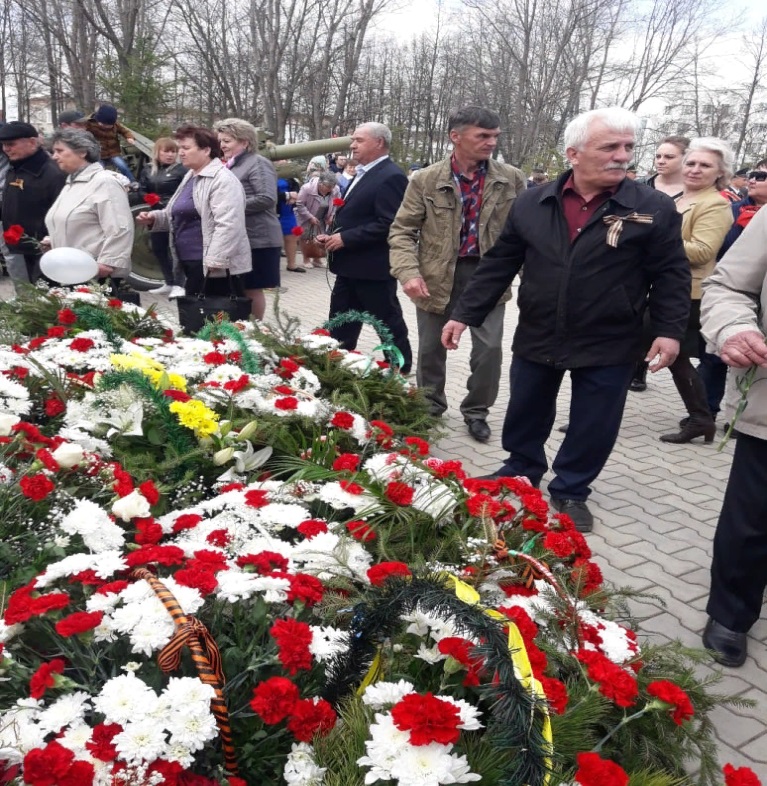 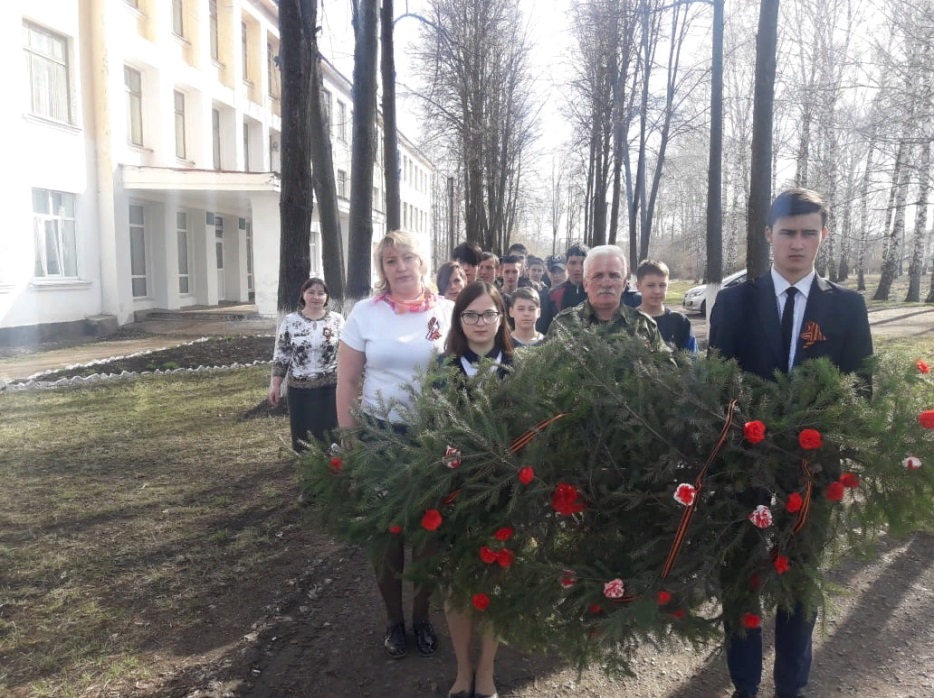 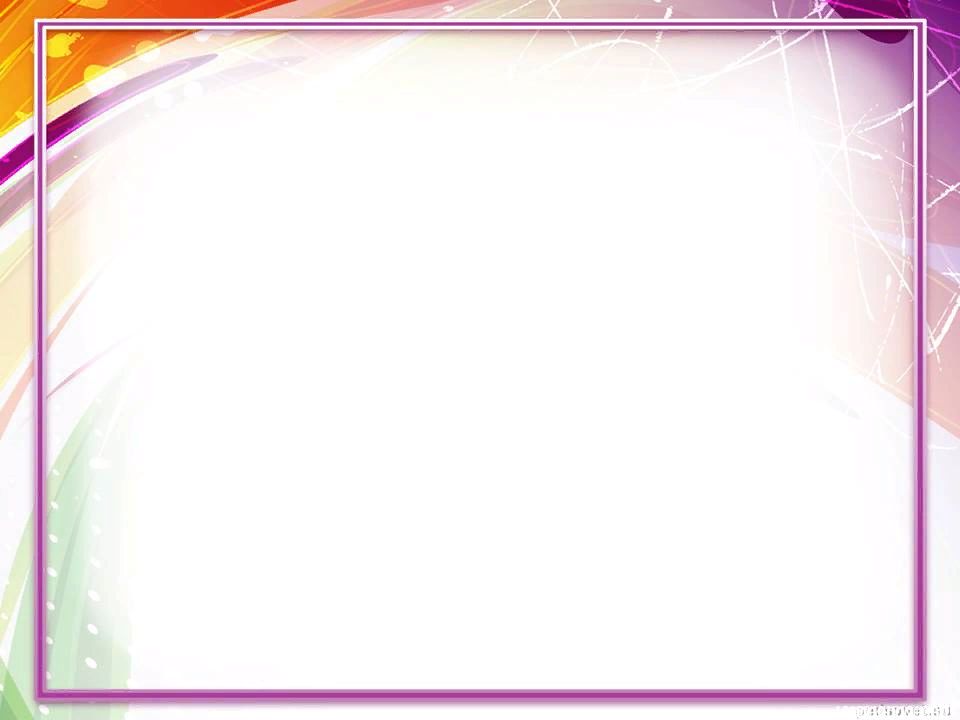 Непрерывное саморазвитие и самообразование
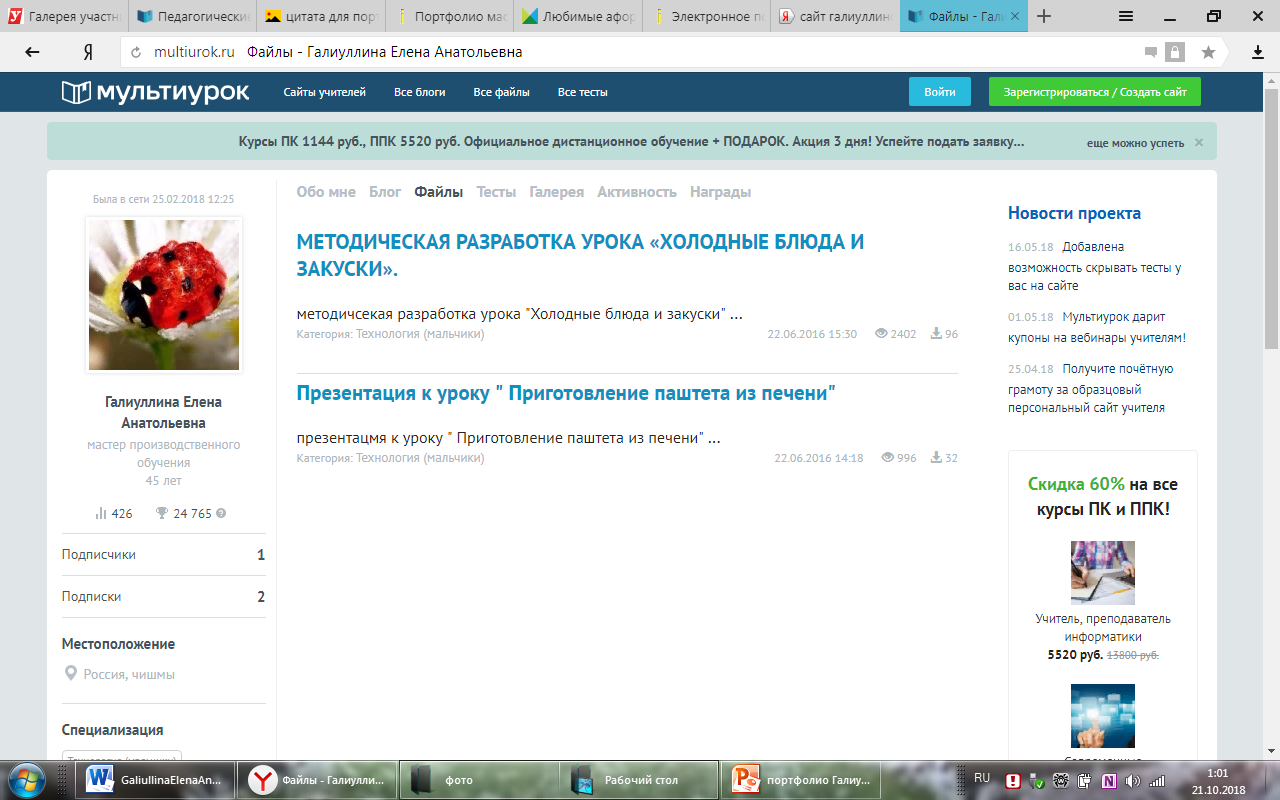 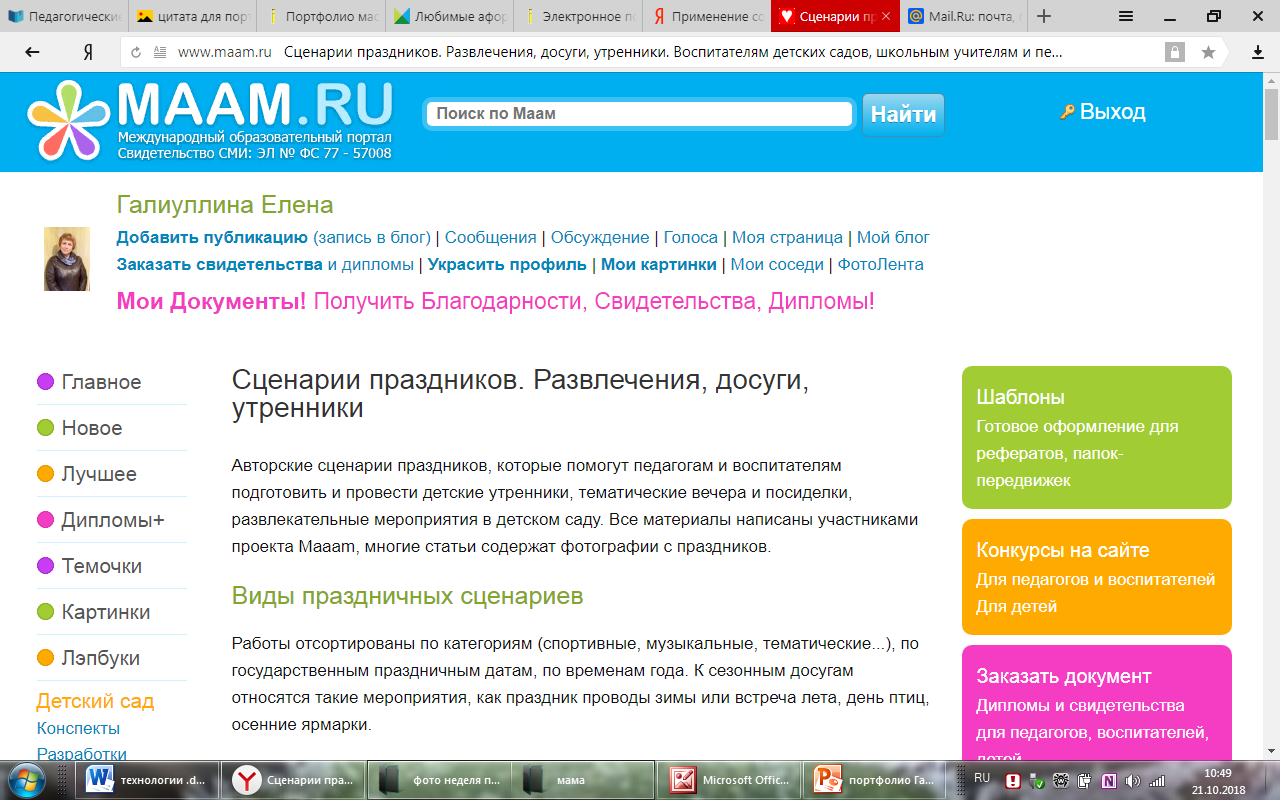 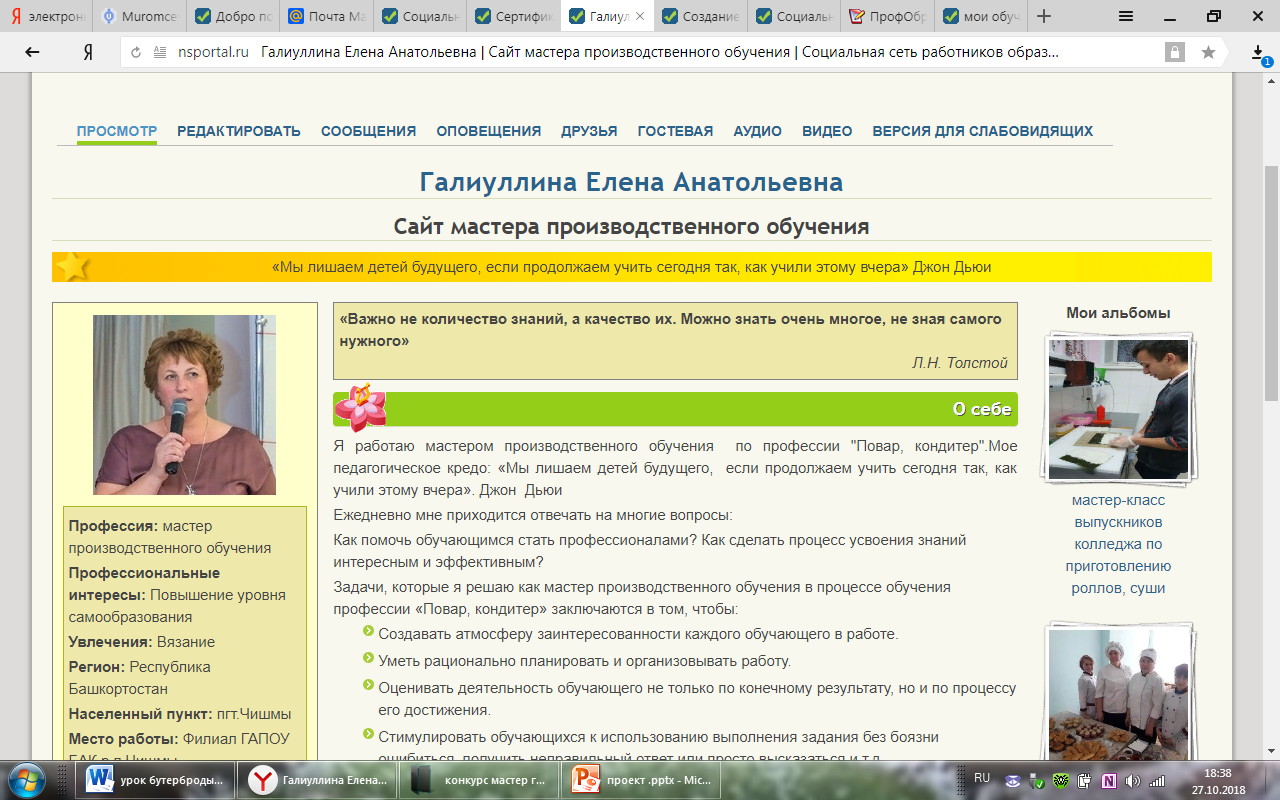 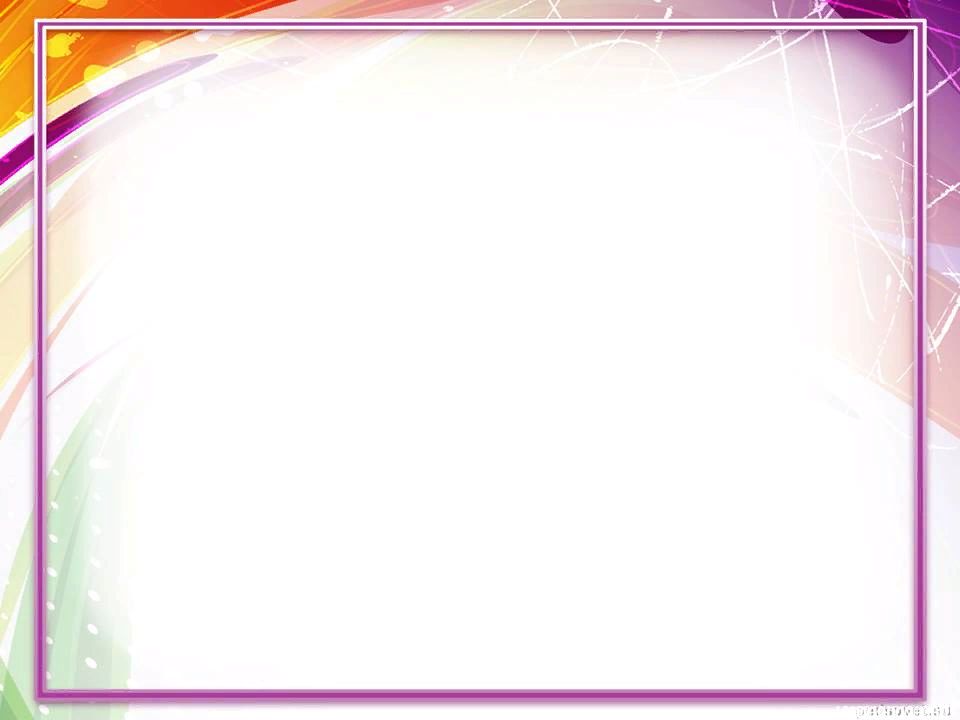 Спасибо 
за внимание!